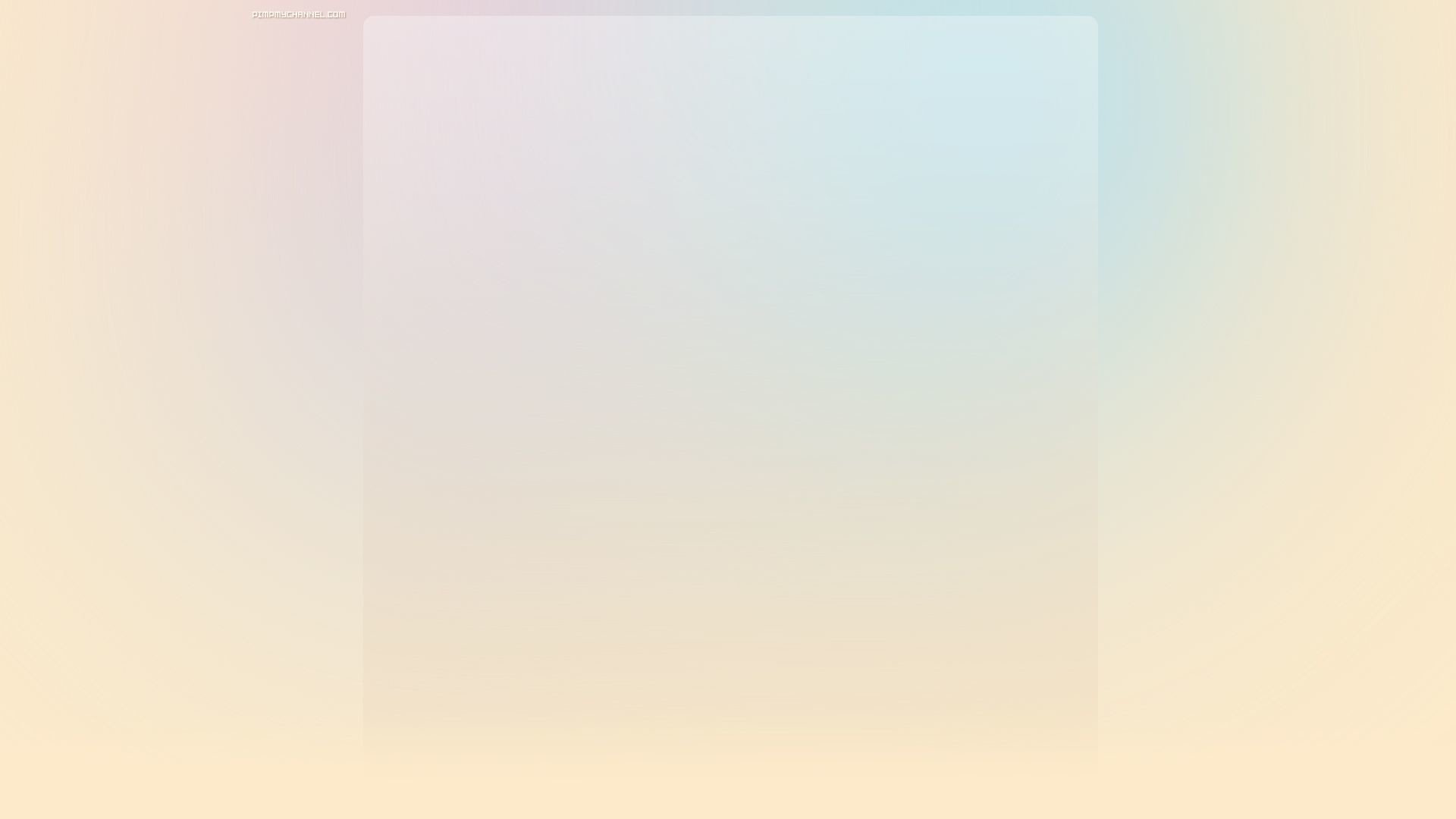 Муниципальное бюджетное учреждение культурыАнжеро-Судженского городского округа «Централизованная библиотечная система»
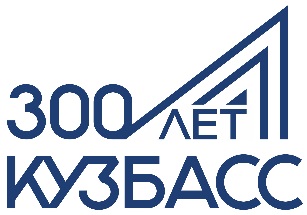 Клуб 
Деловых встреч методистов Кузбасса
Память народа  культура хранит: 
опыт  деятельности библиотек
Любовь Николаевна Мерзлякова,
Зав. МБО МБУК «ЦБС»
Анжеро-Судженск
2023
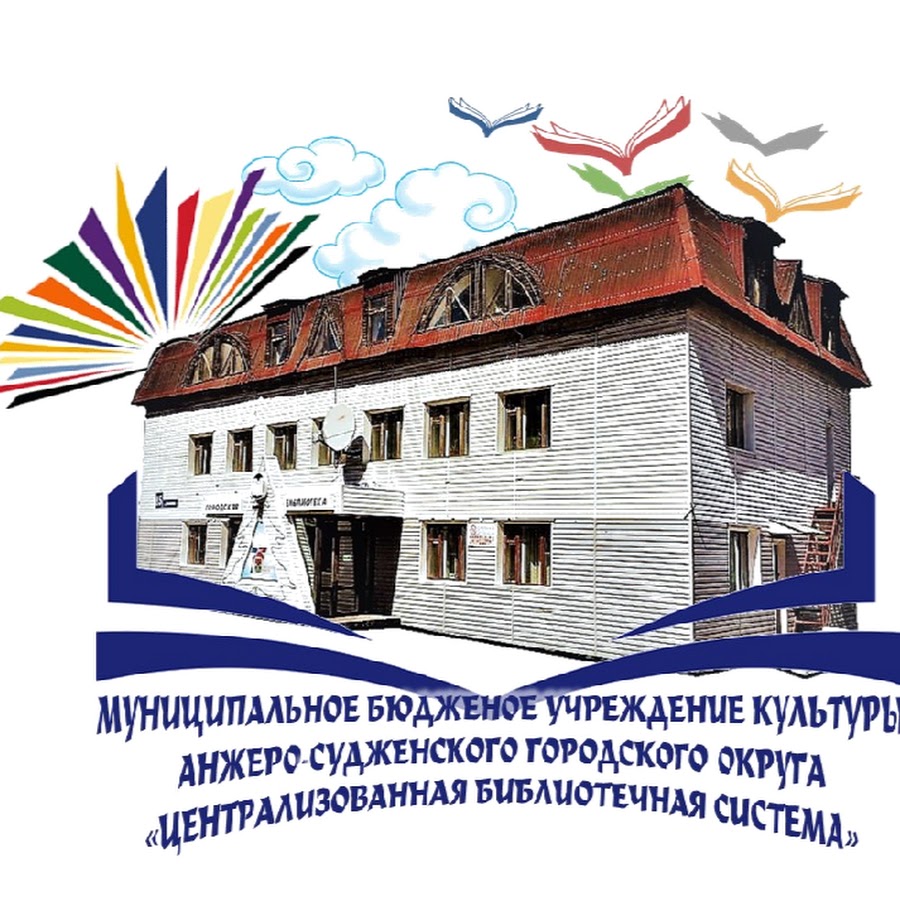 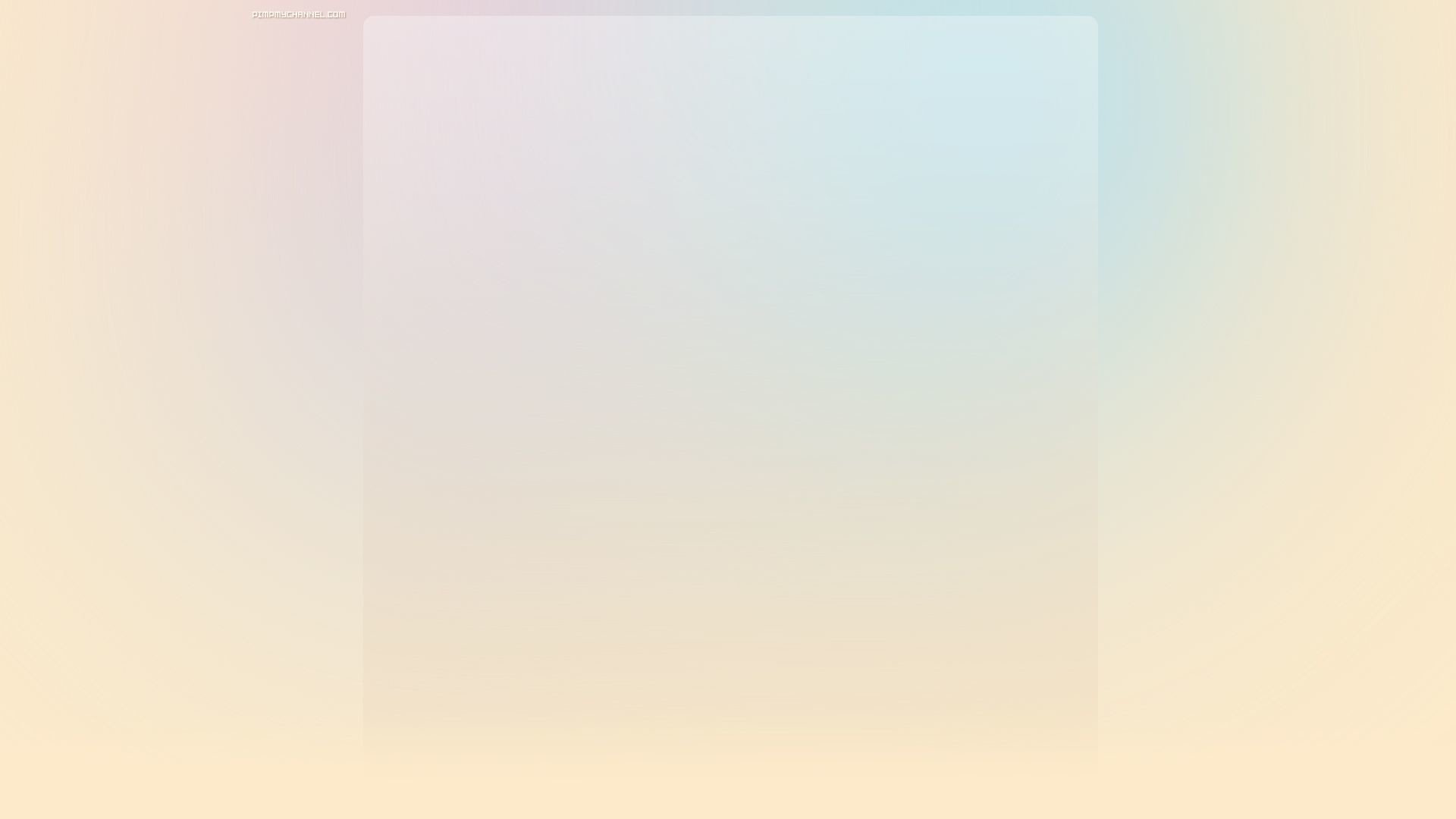 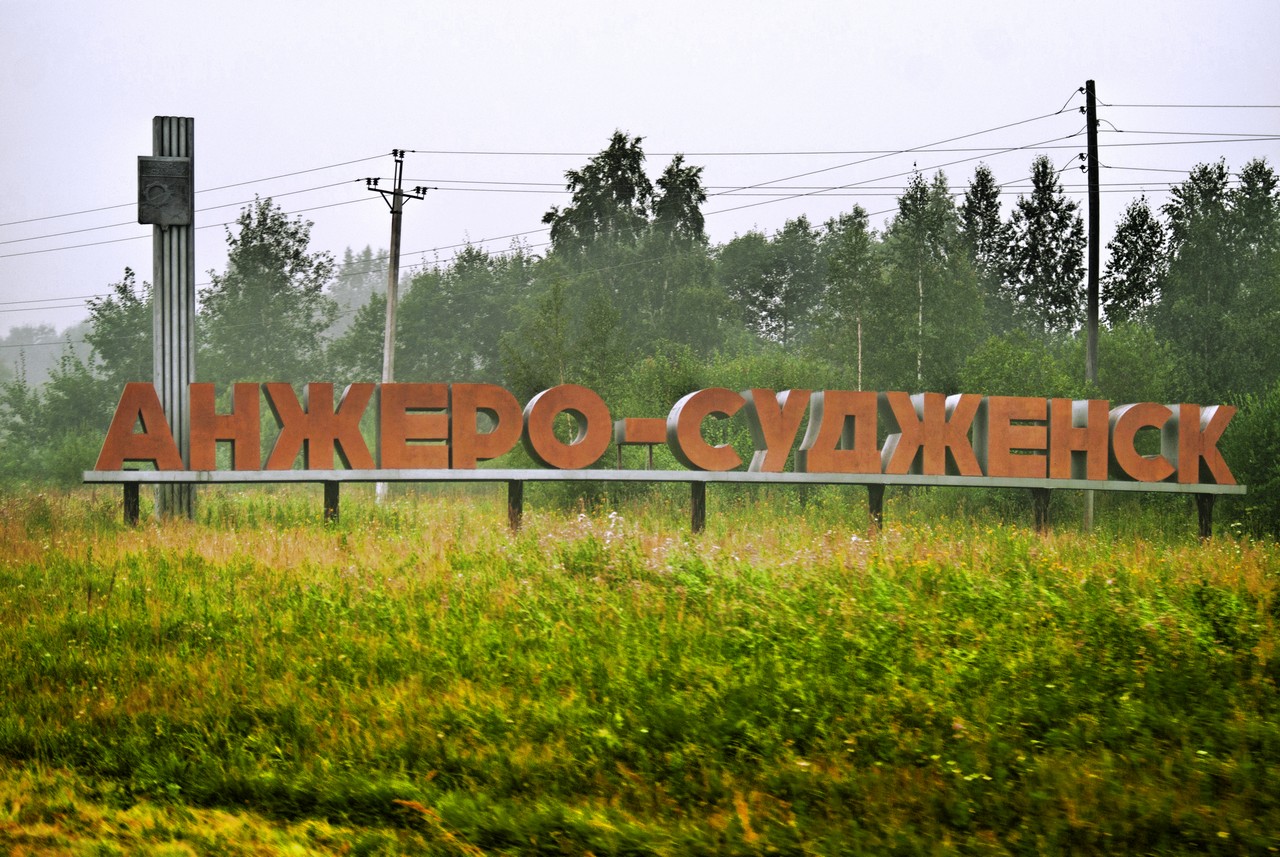 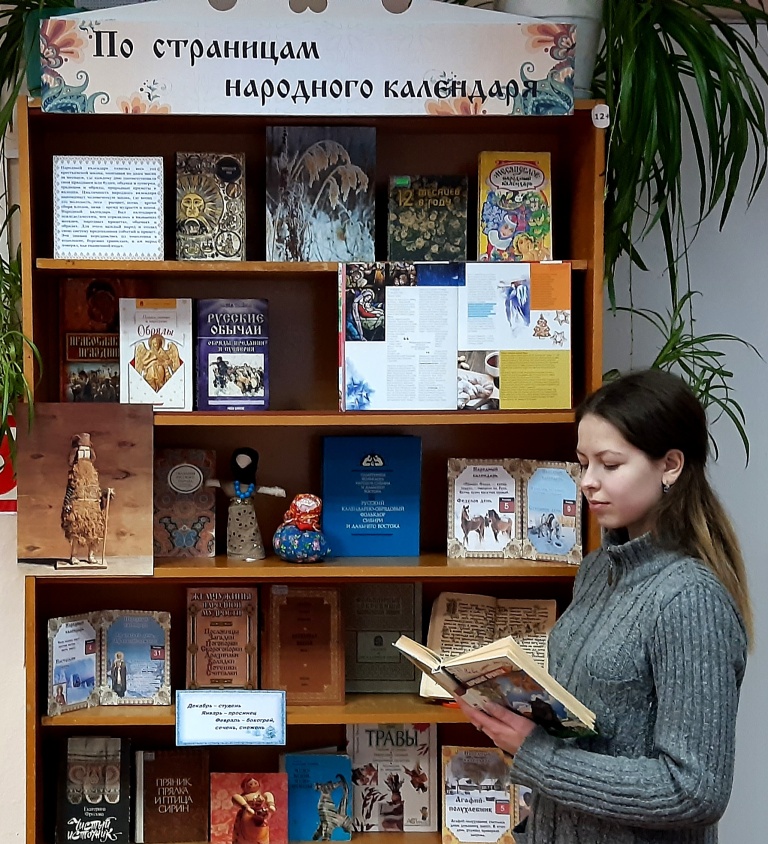 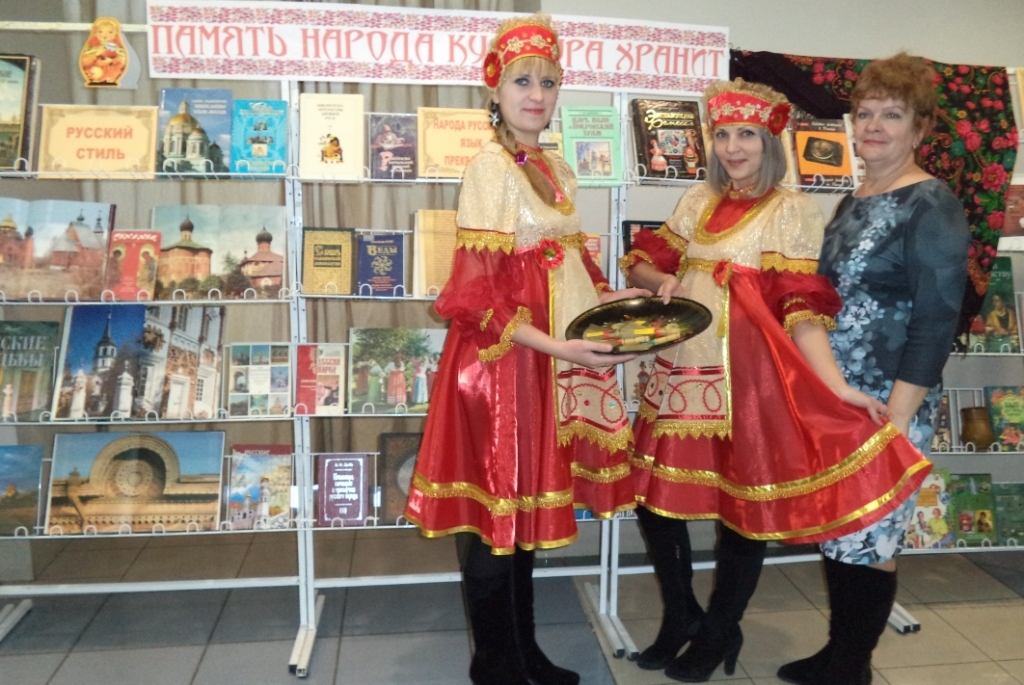 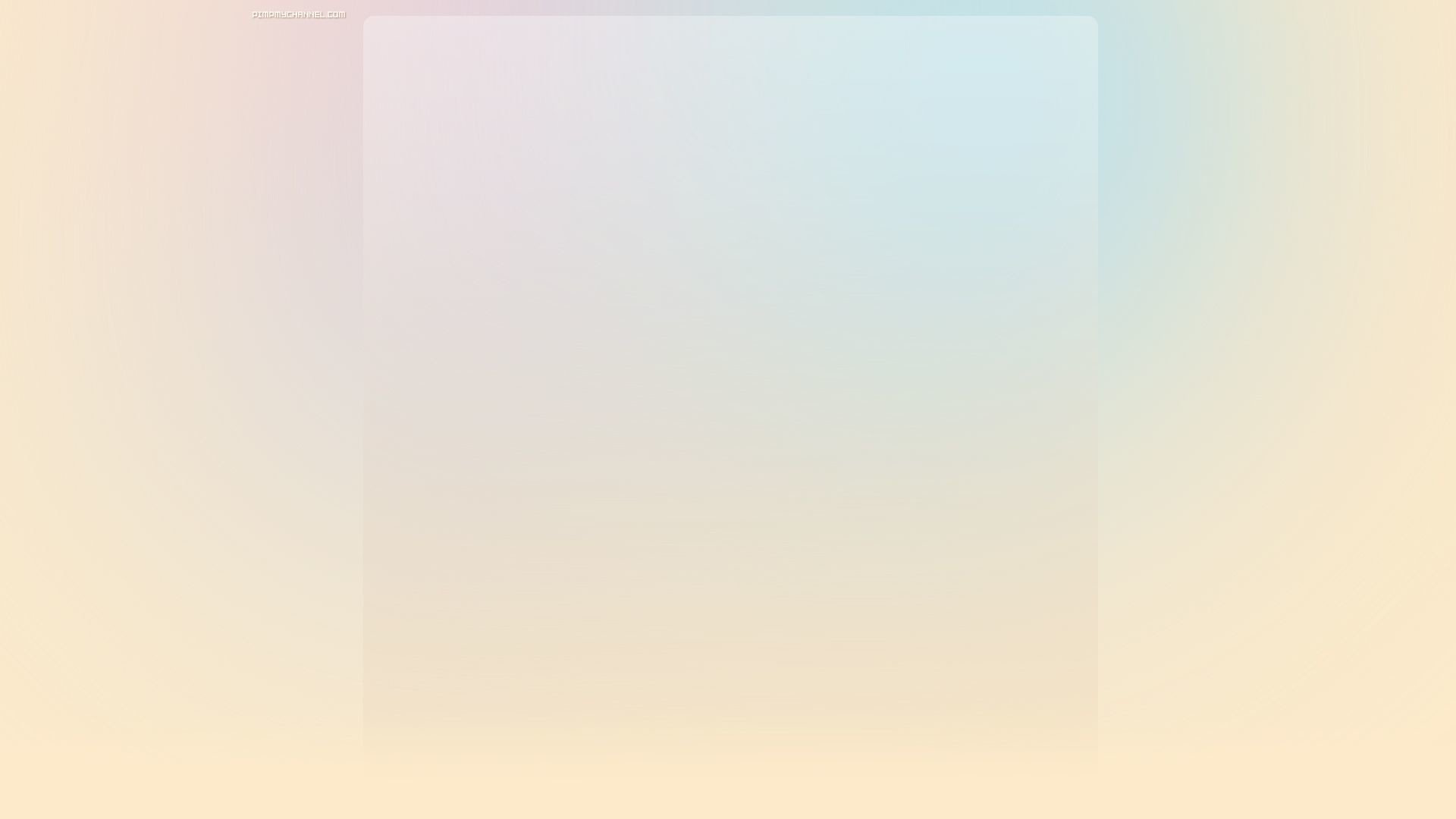 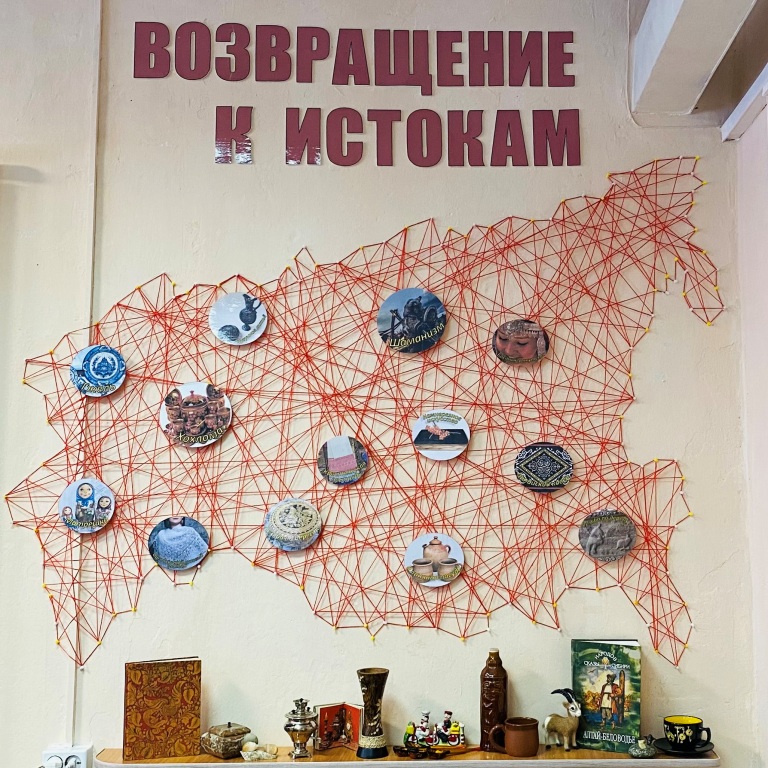 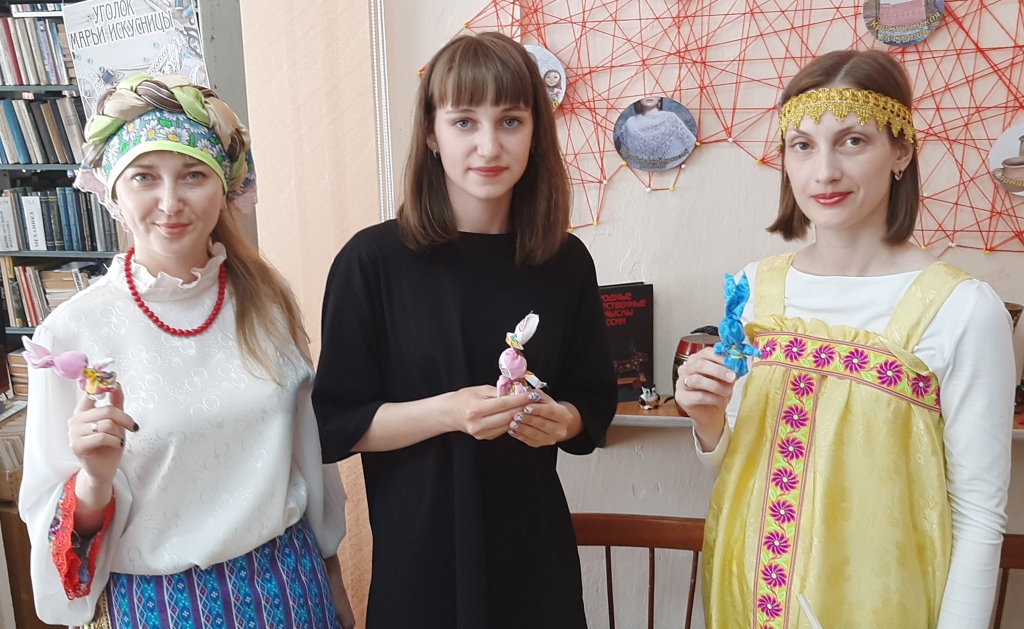 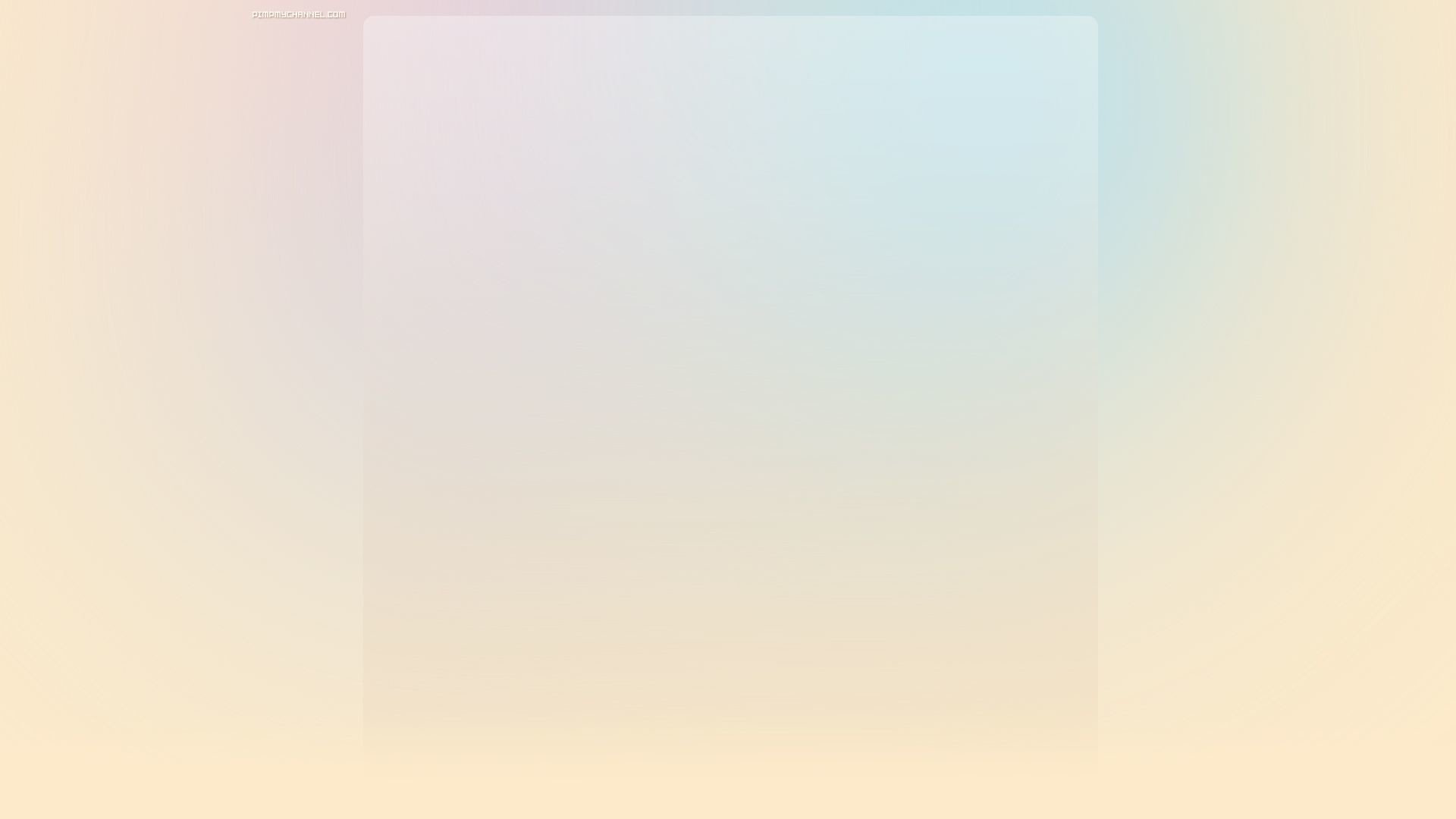 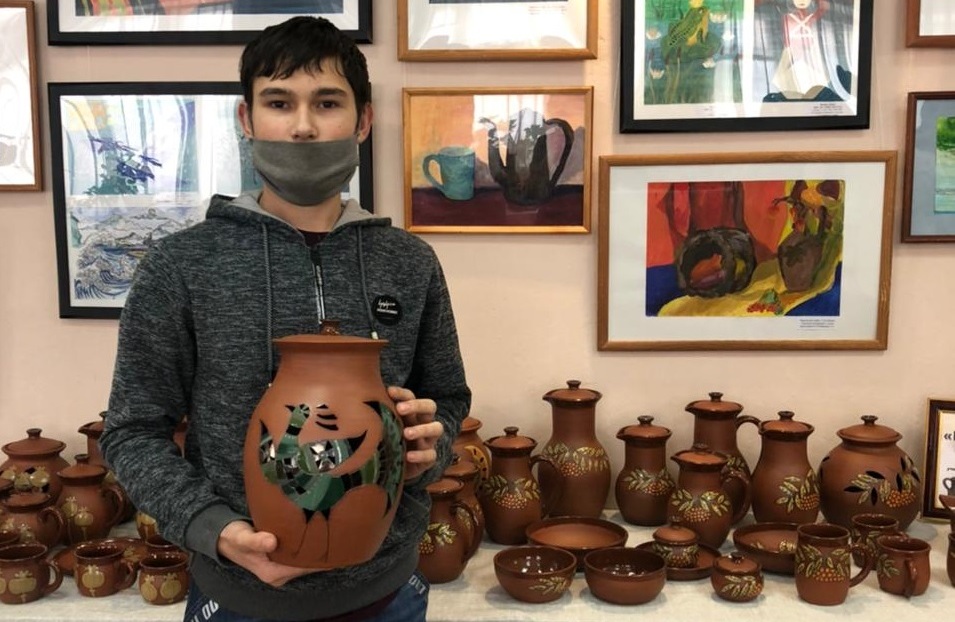 Проект 
«Творчество земляков»
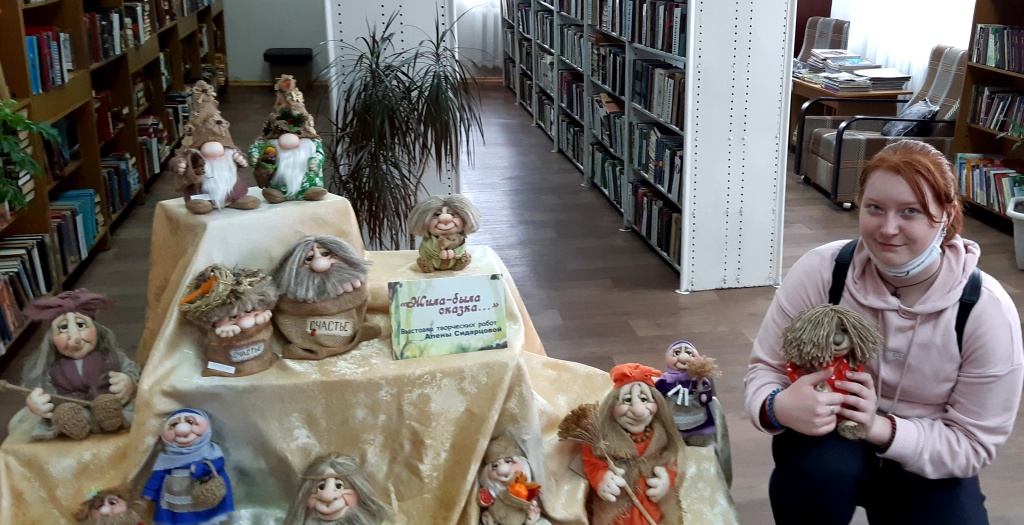 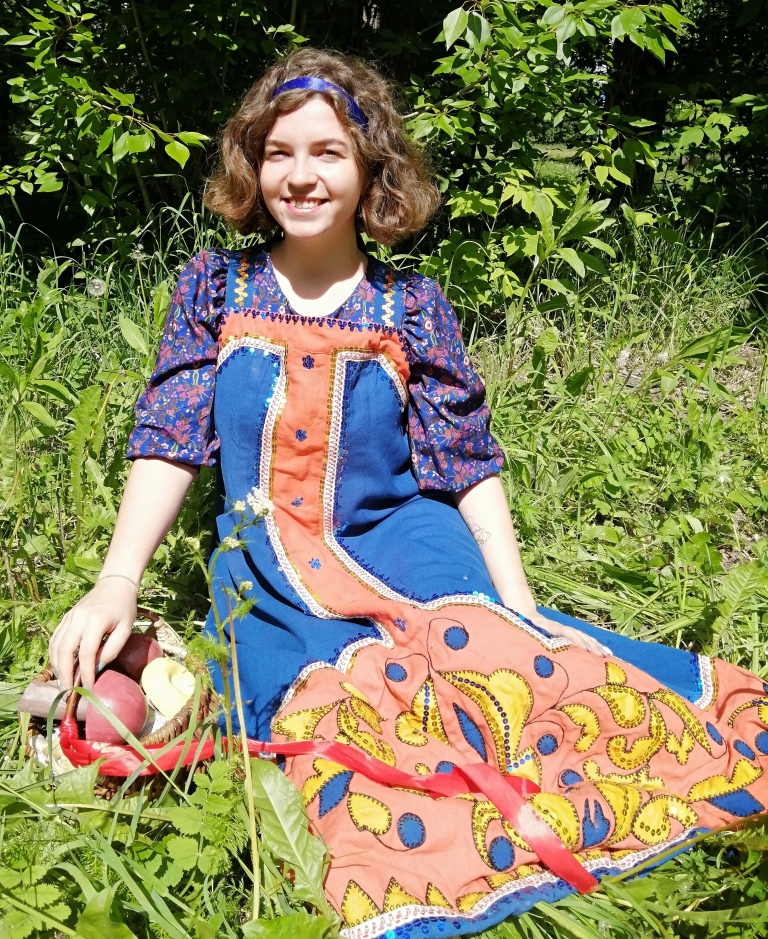 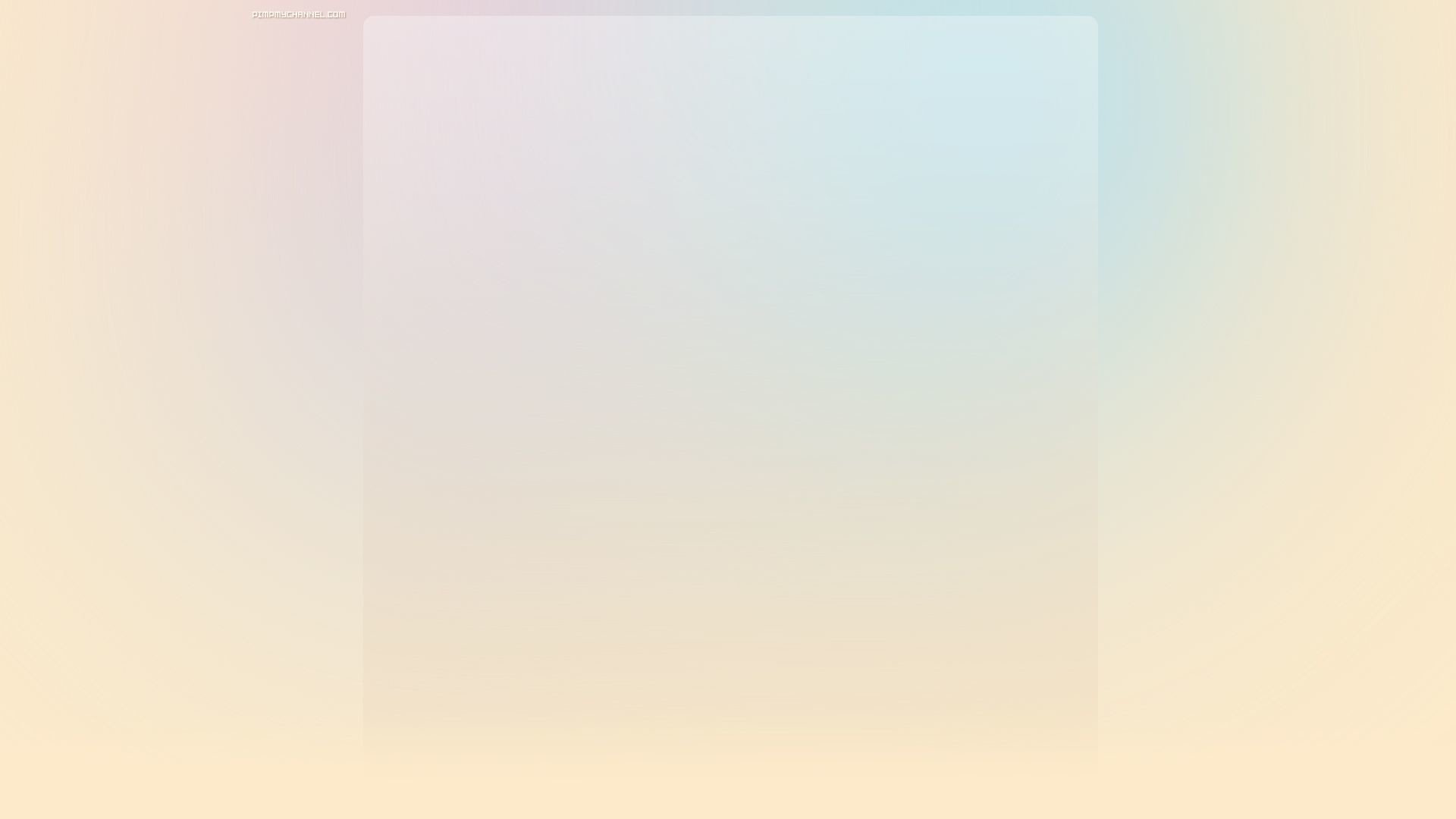 Надень народное
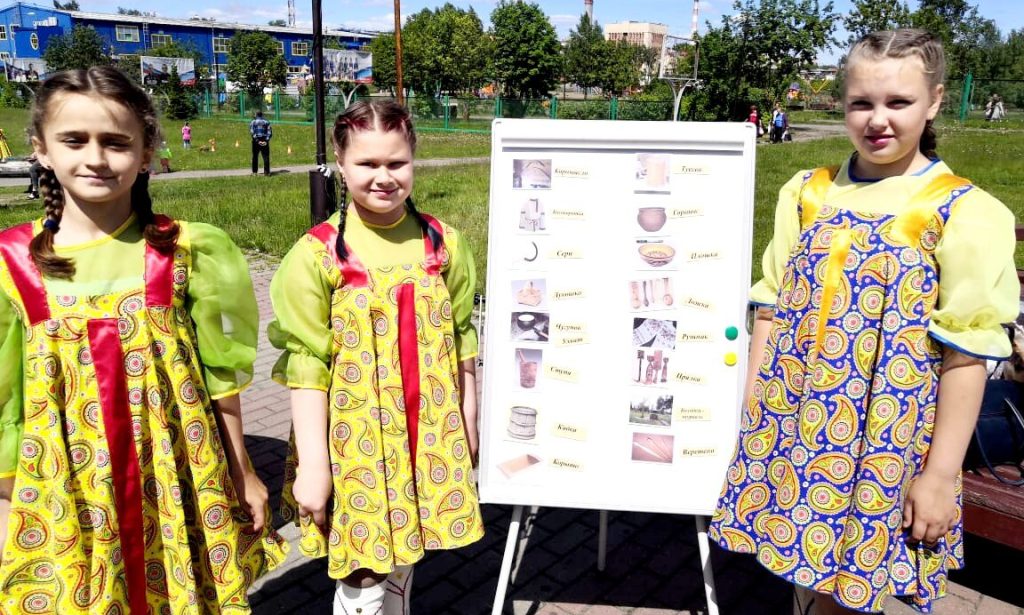 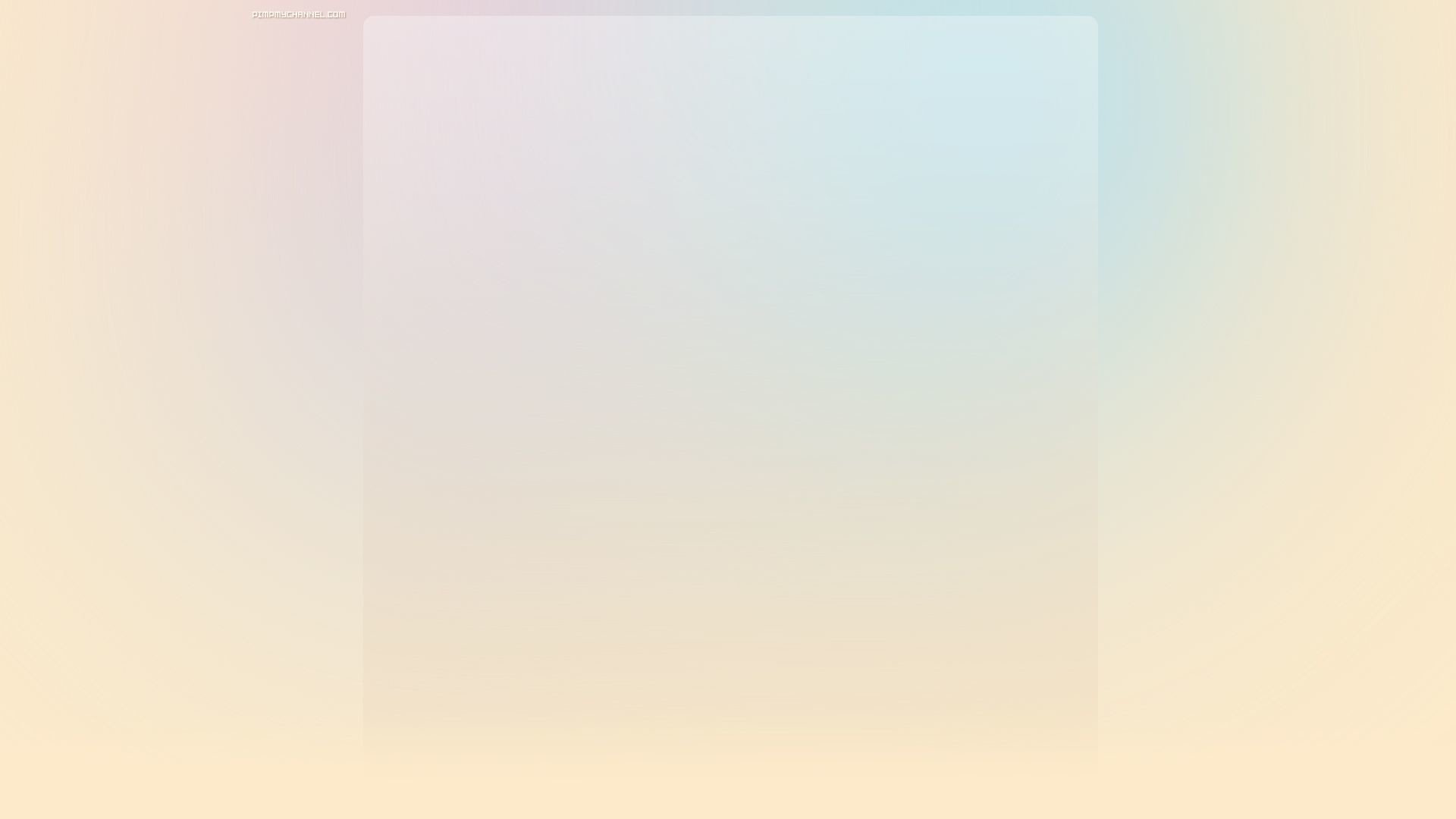 Проект
направлен на популяризацию народного творчества и национального наследия  народов России и малой родины
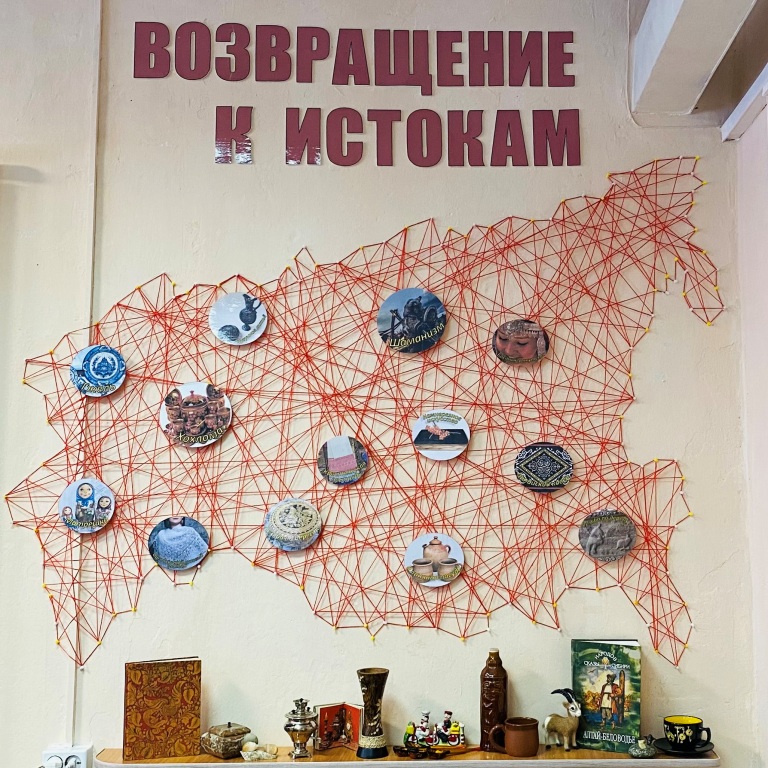 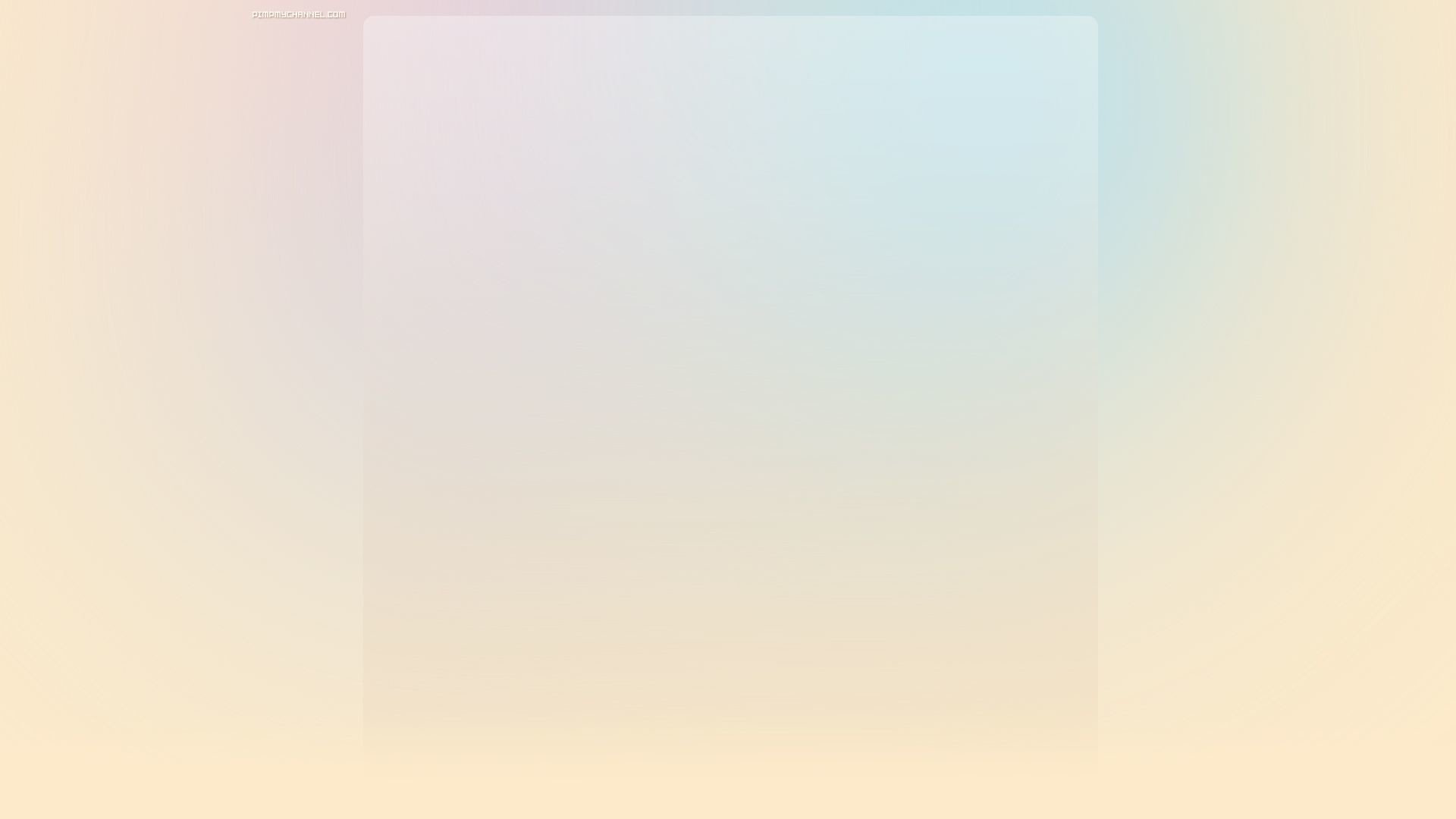 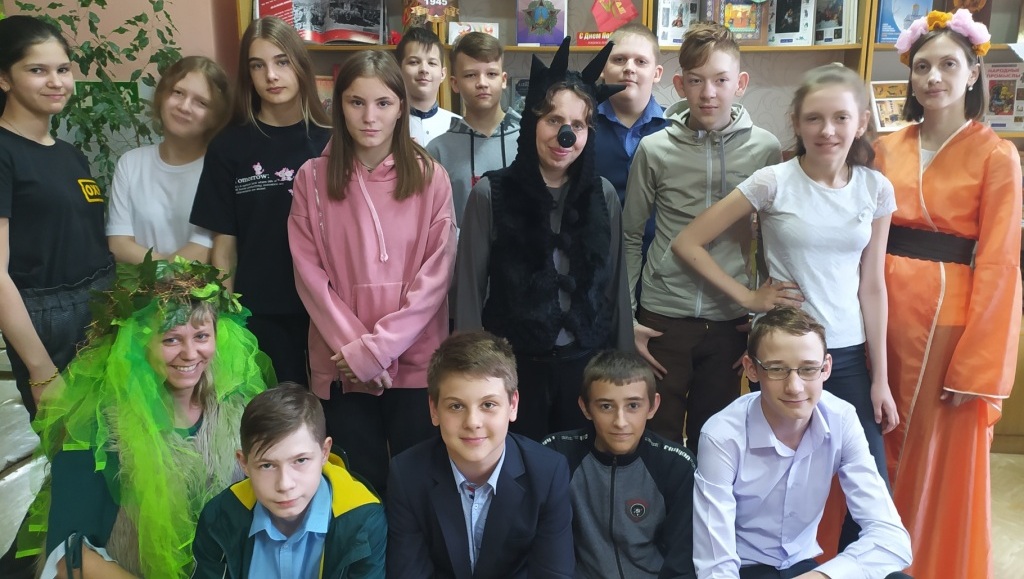 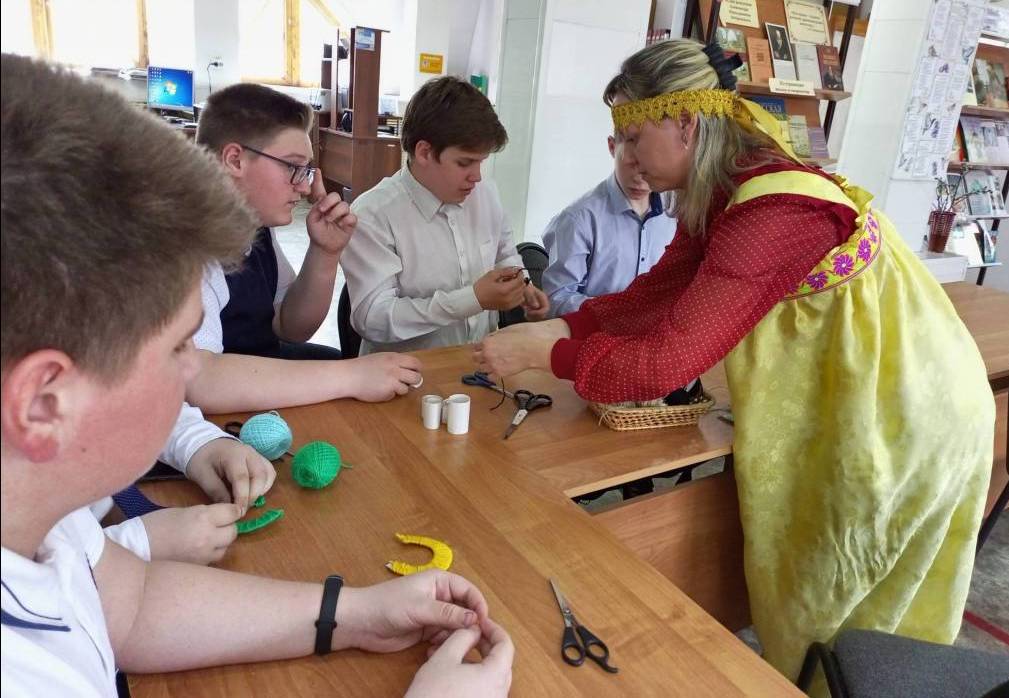 Мастер-классы
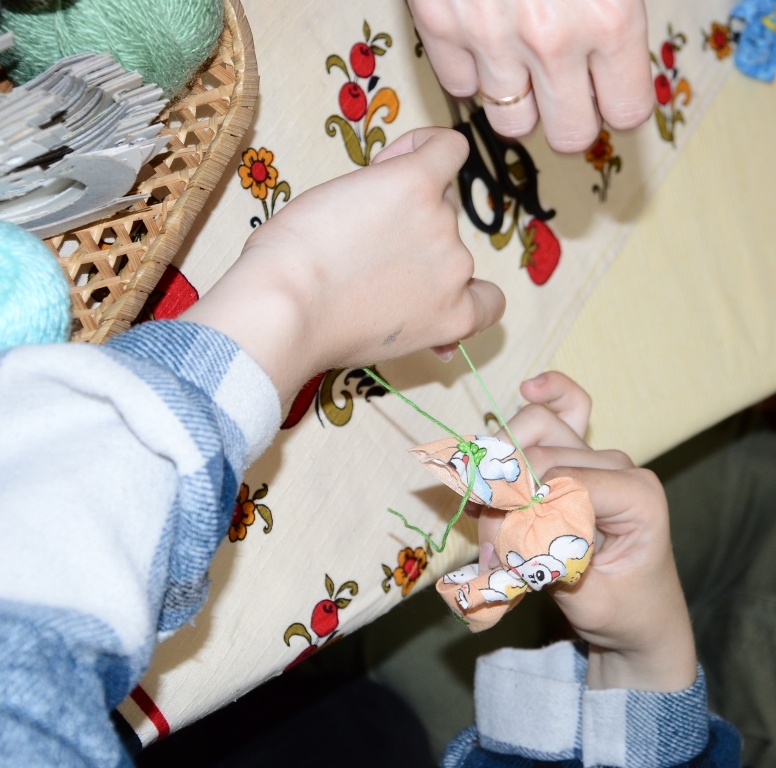 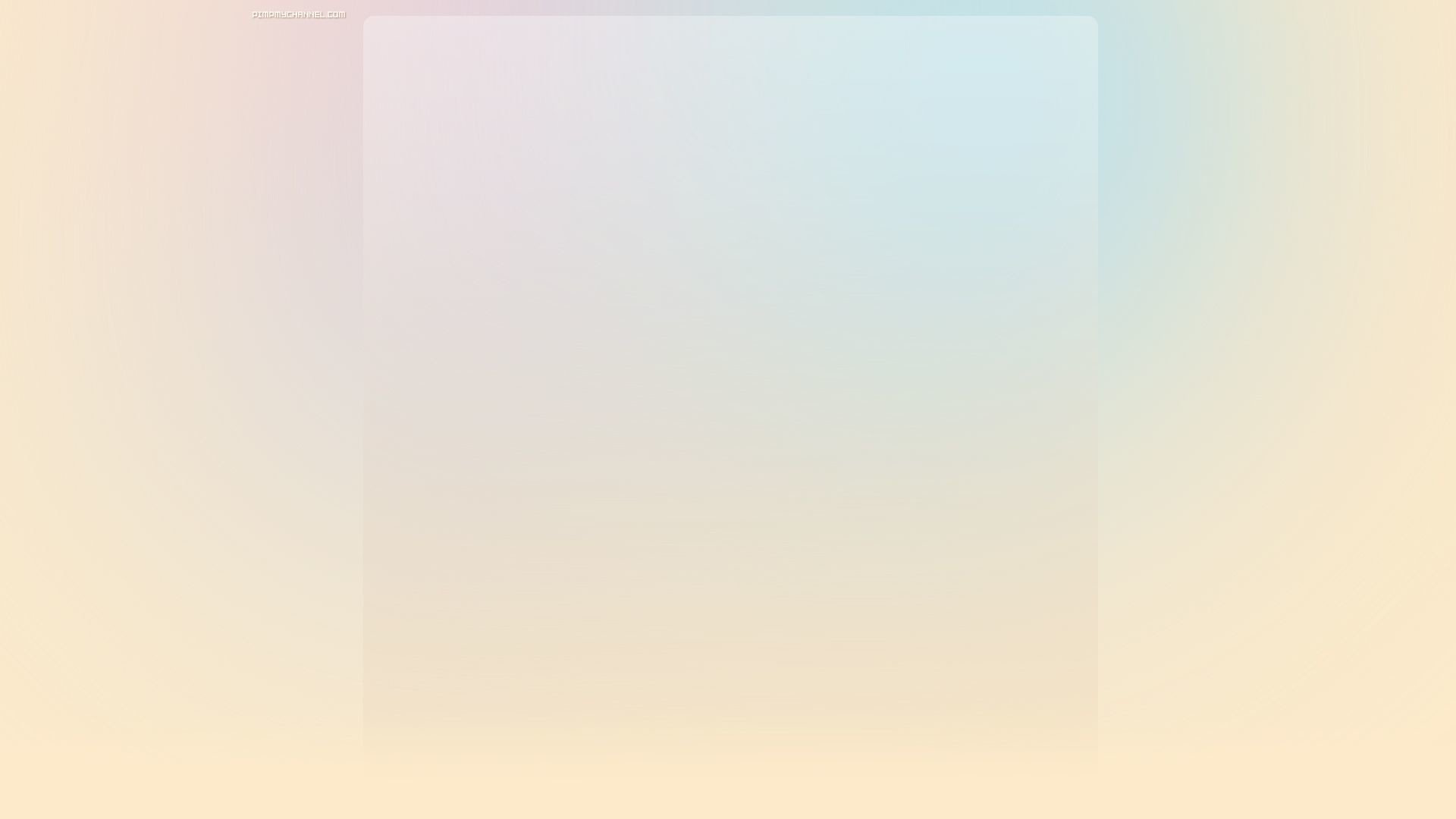 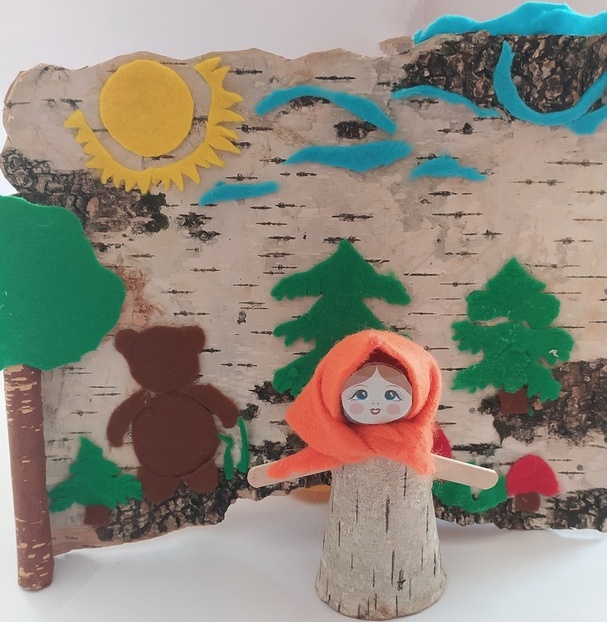 Конкурс
 «Сувенир из России»
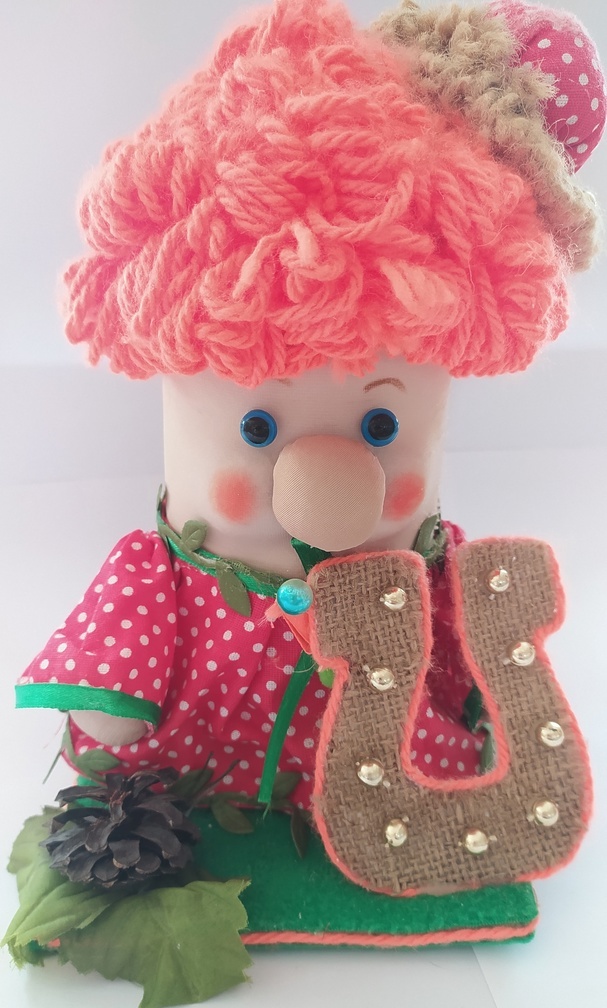 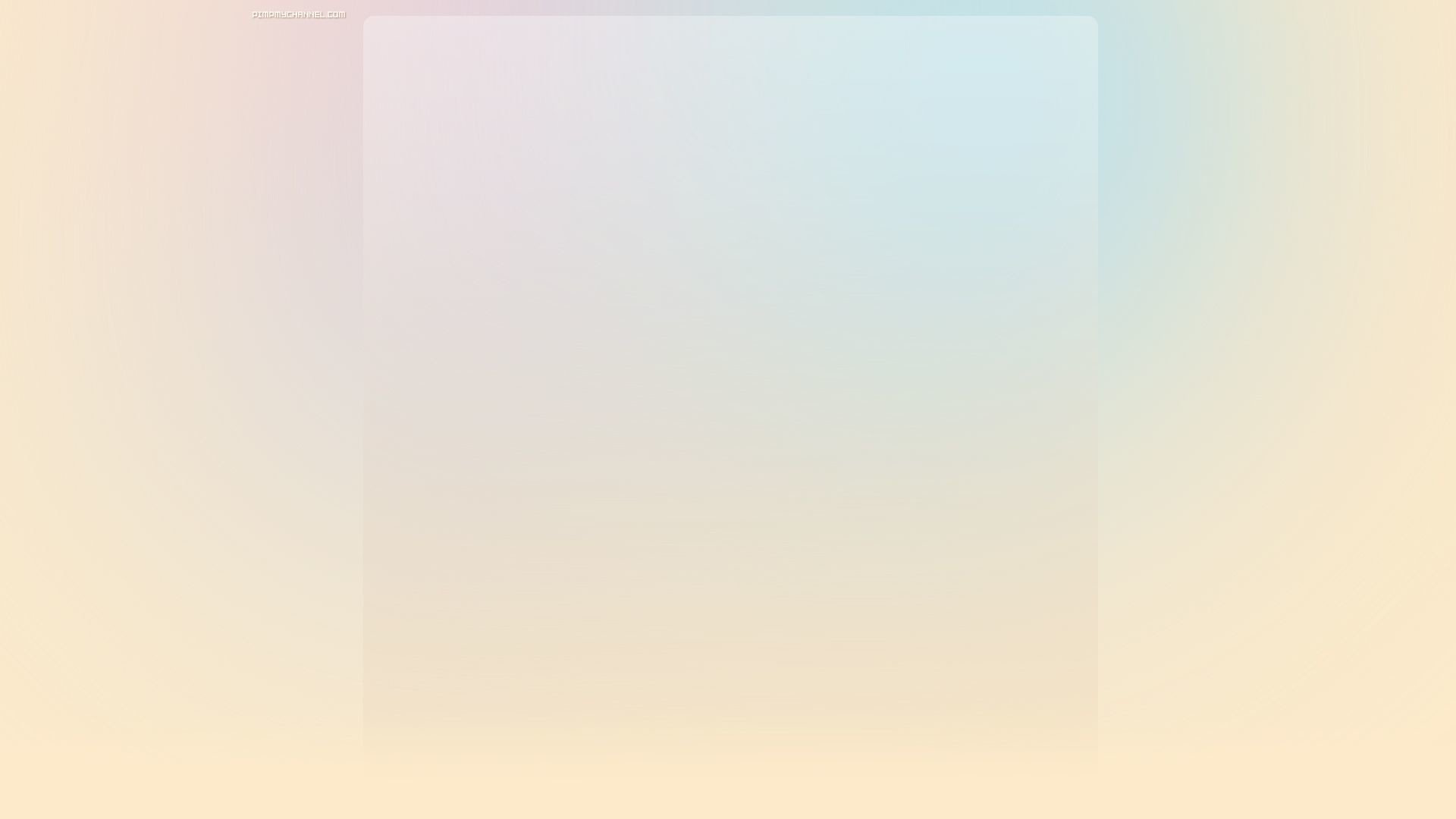 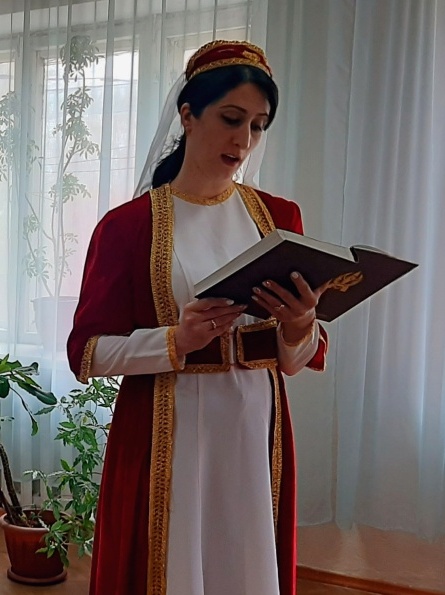 День армянской культуры 
«Сто легенд Арарата»
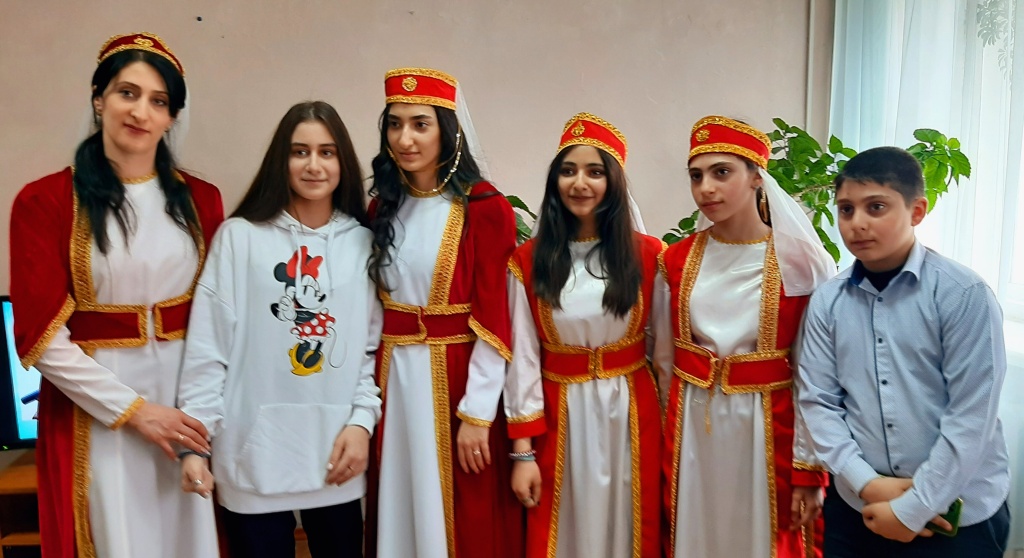 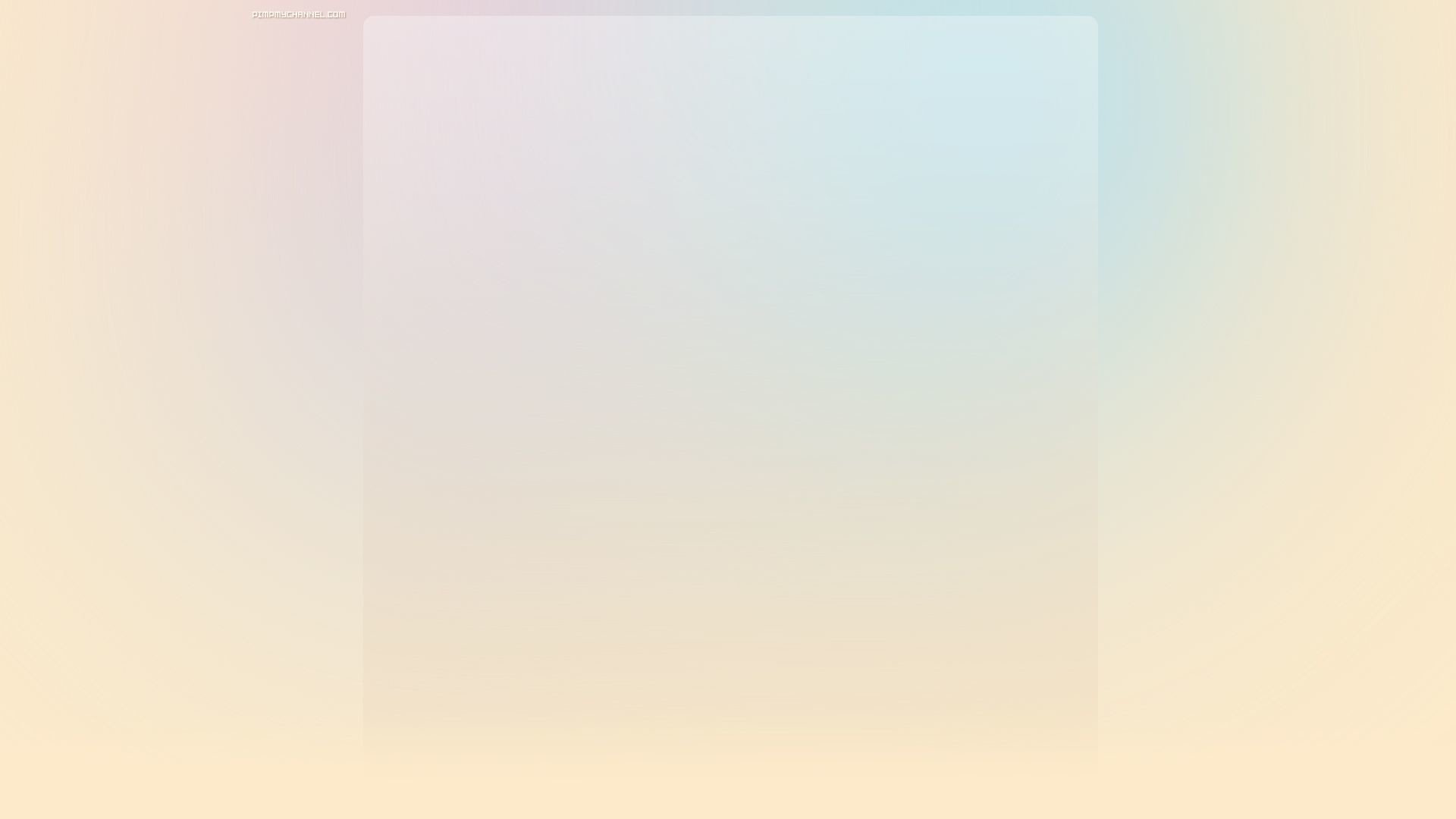 День татарской культуры –
Исэнмесез
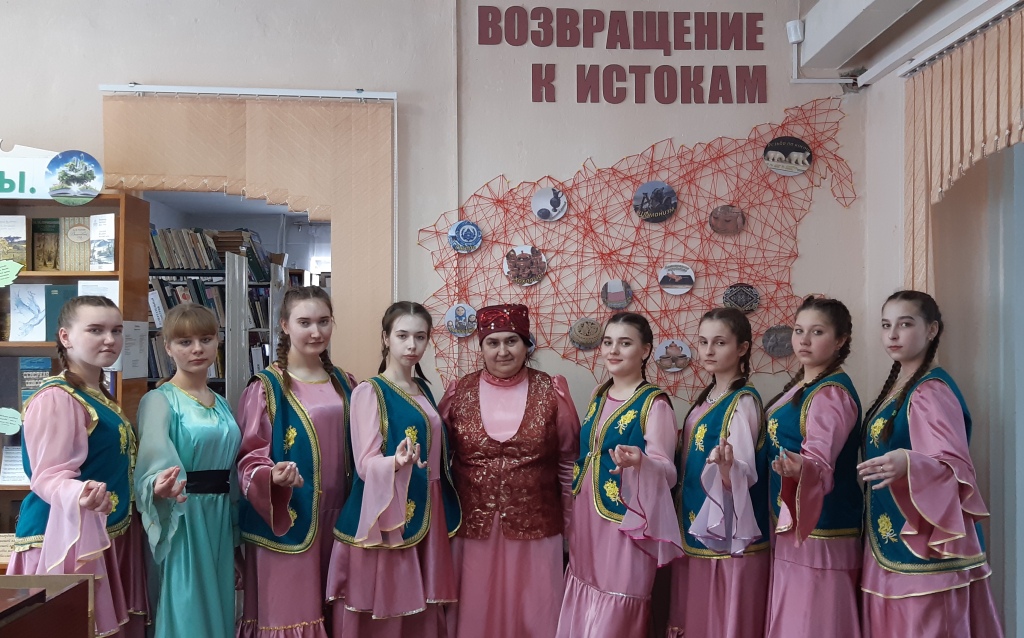 День татарской культуры
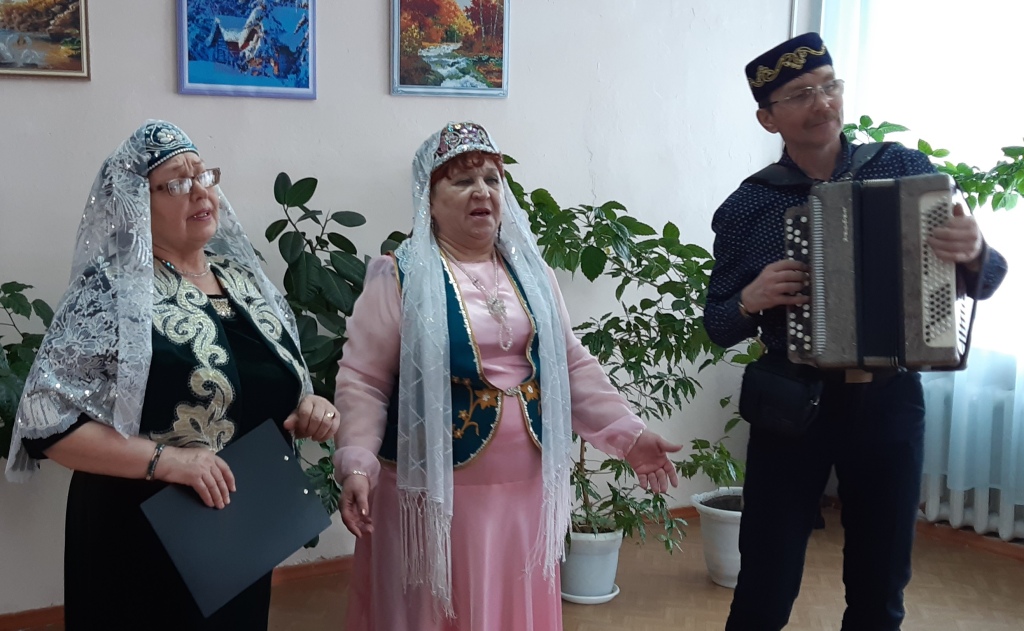 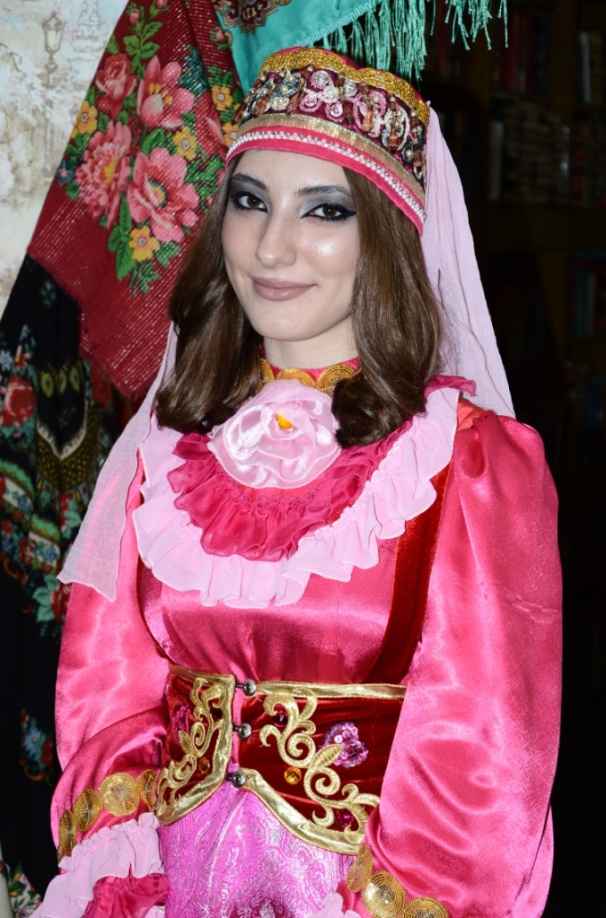 Песня – душа народа Встреча с народным хором «Берегиня»
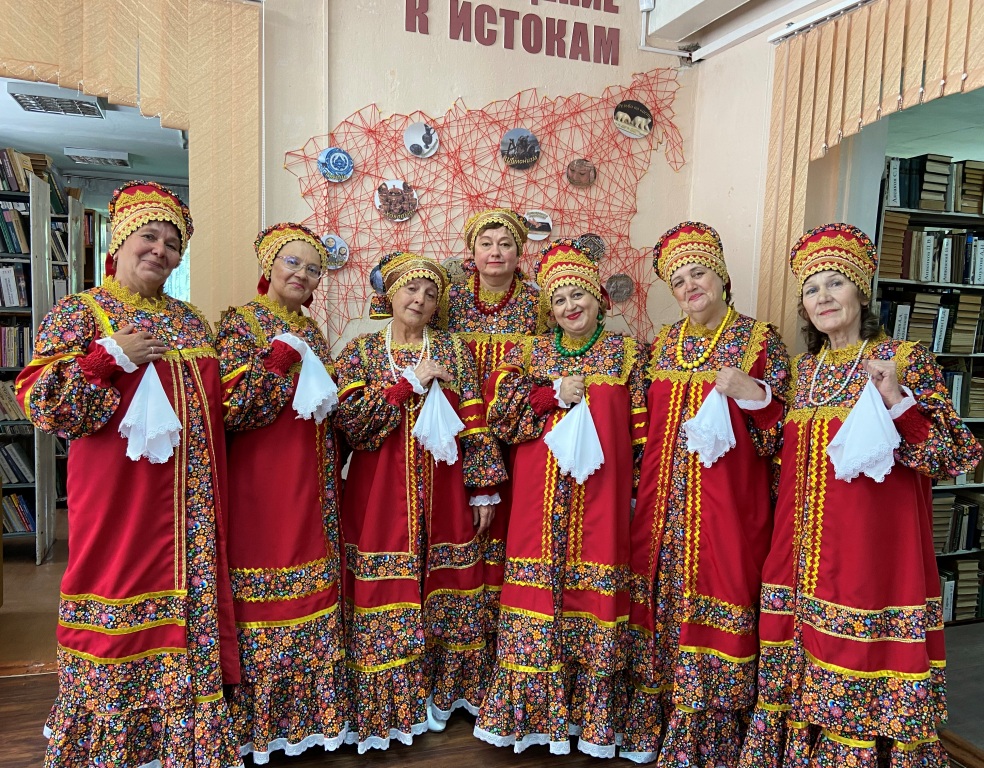 Преданья старины… Не умеете носить воду на коромысле? Мы научим!
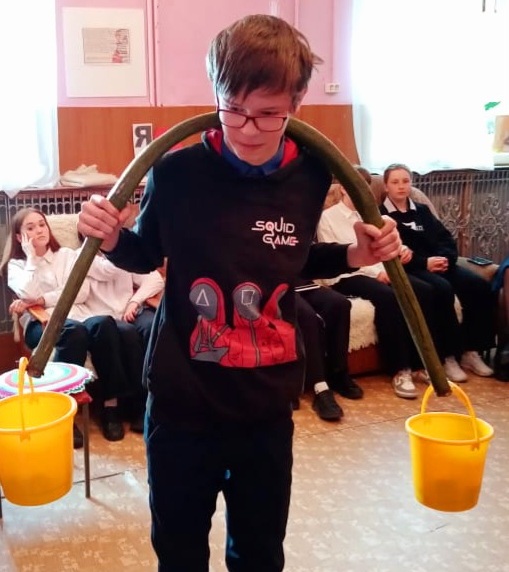 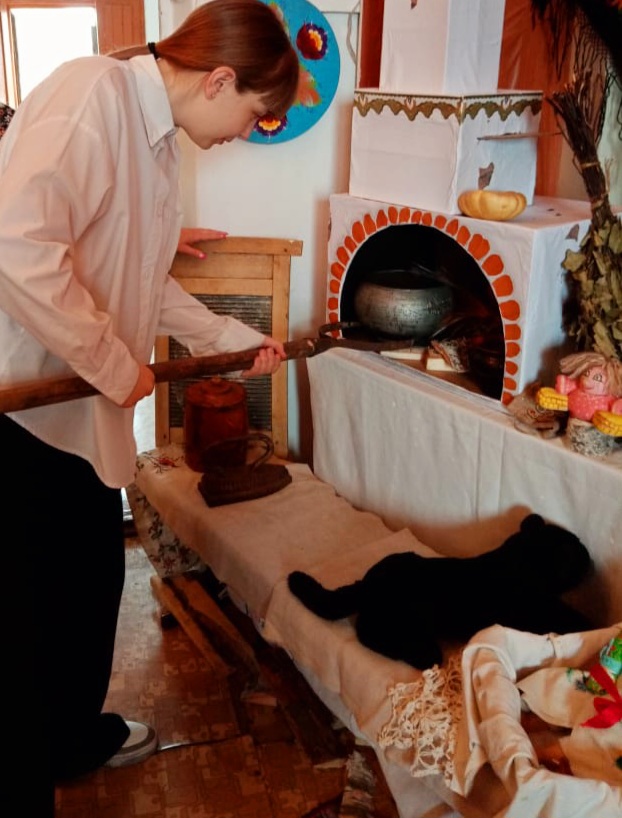 Важно сохранить знания о традиционном быте предков
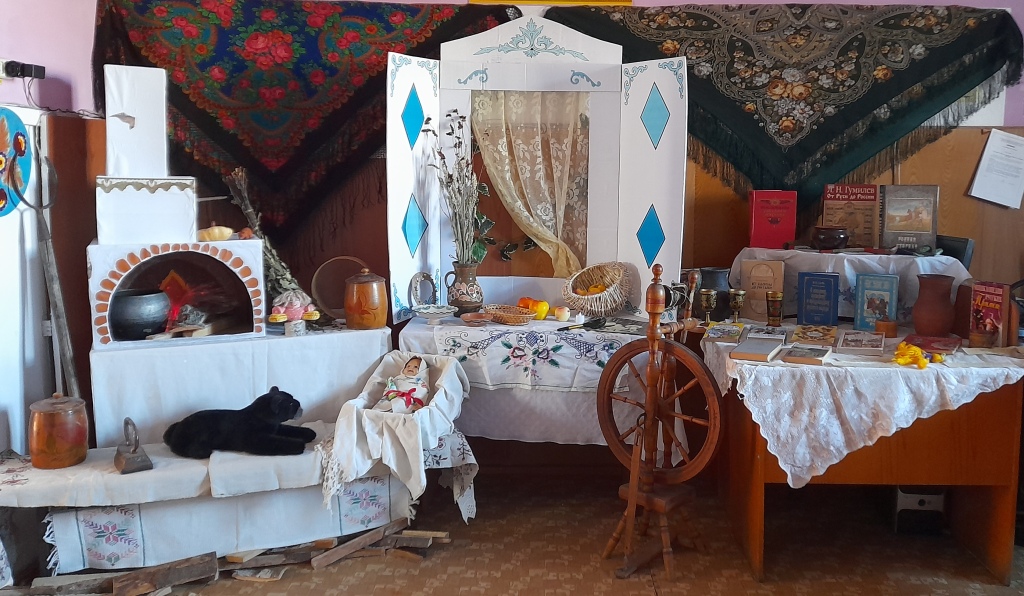 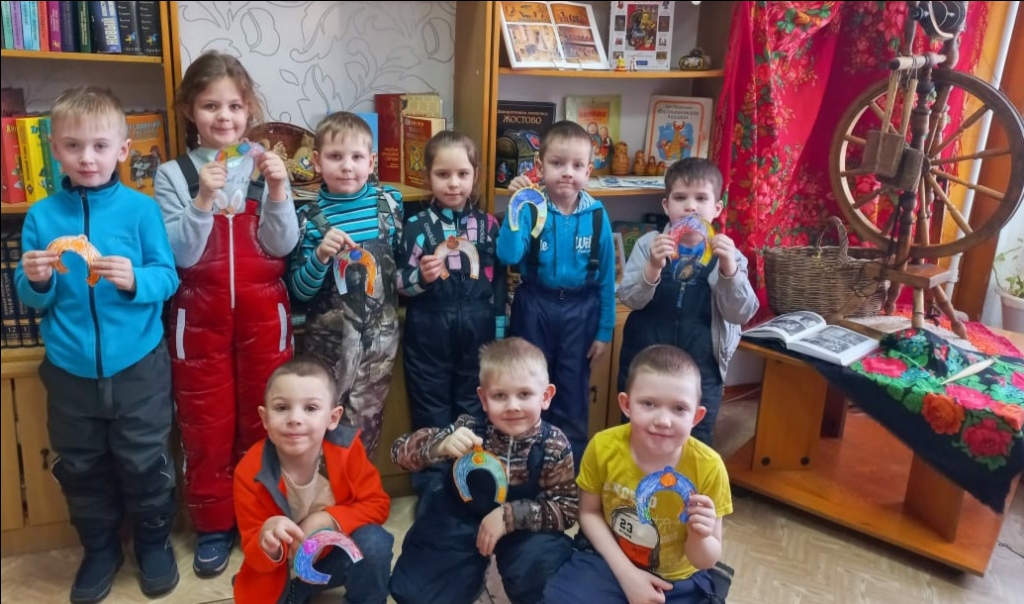 PRO-традиции
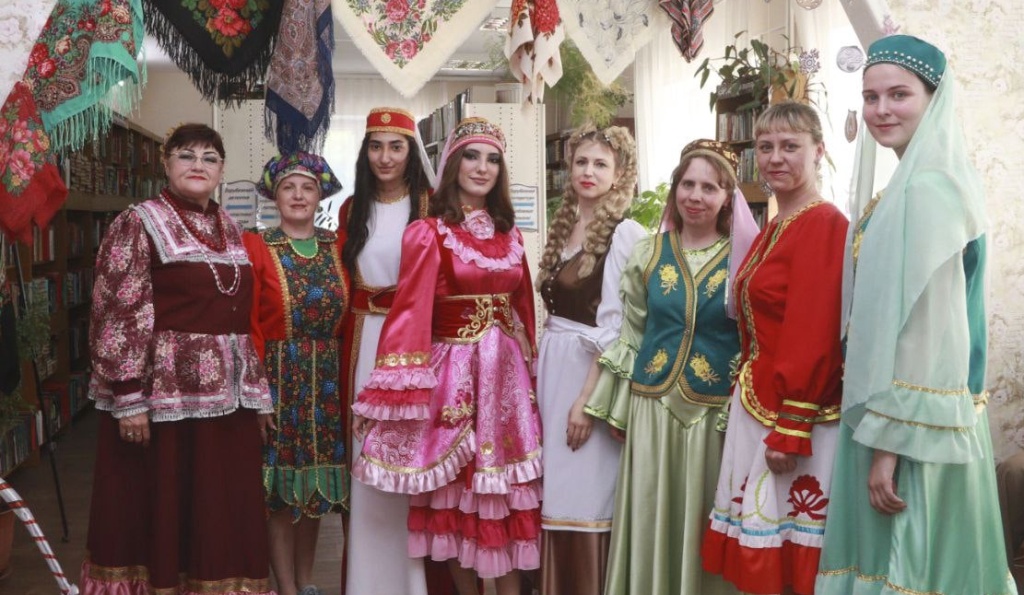 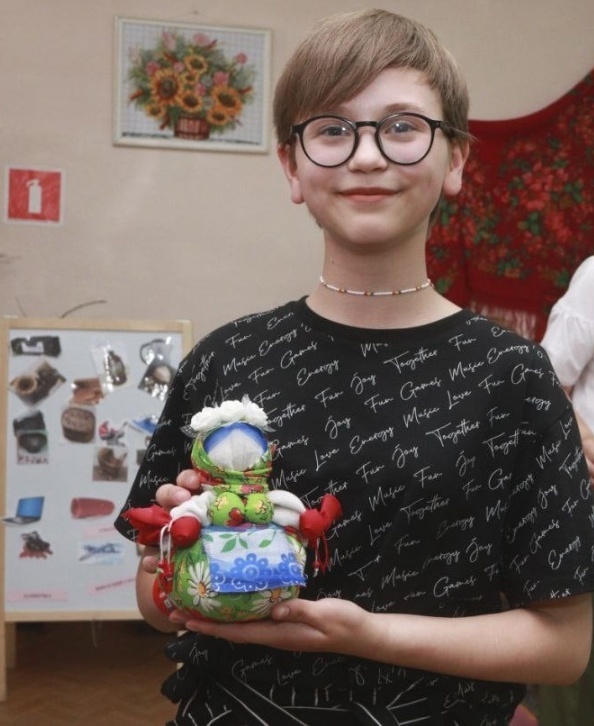 Гульбище-Игрище
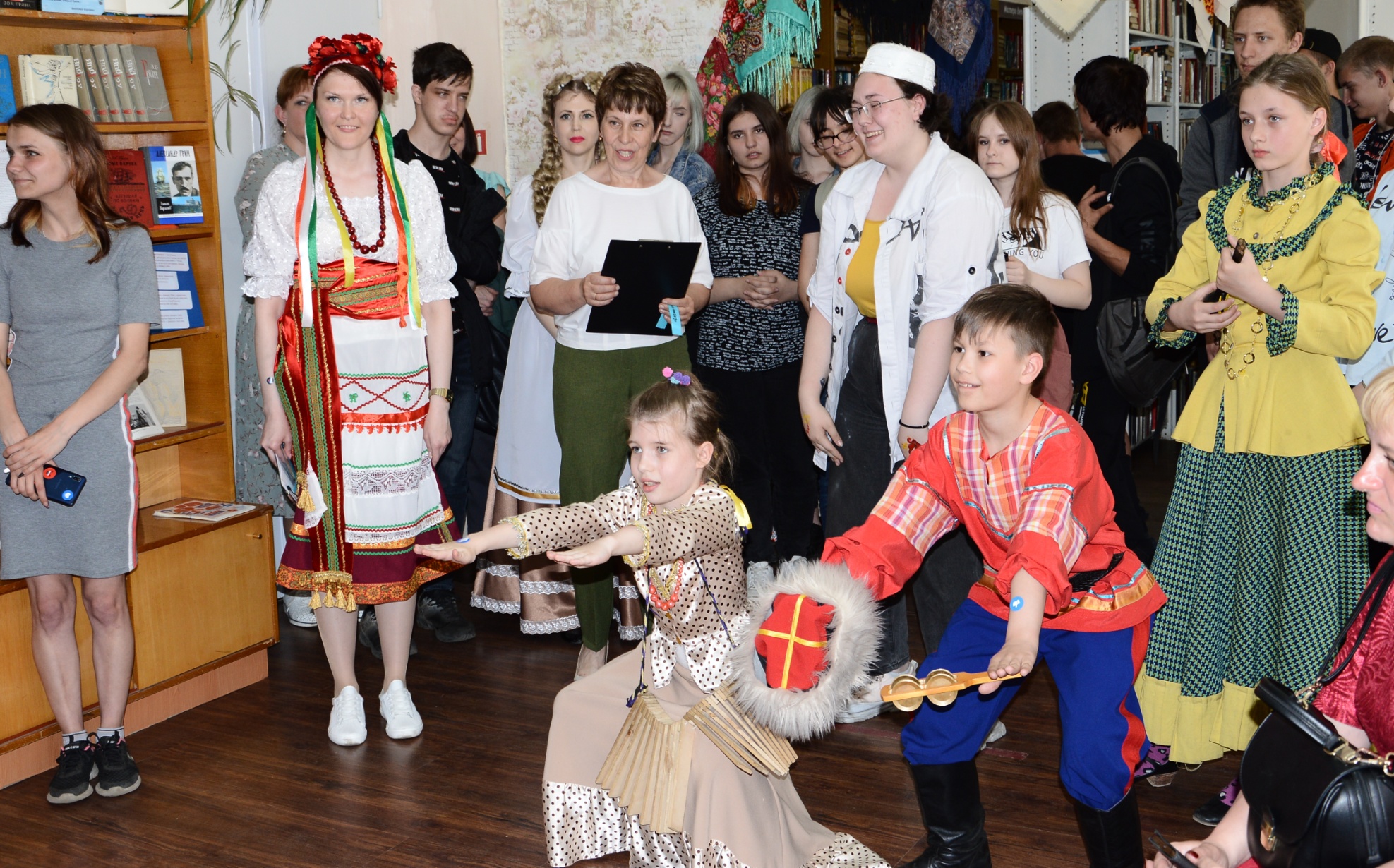 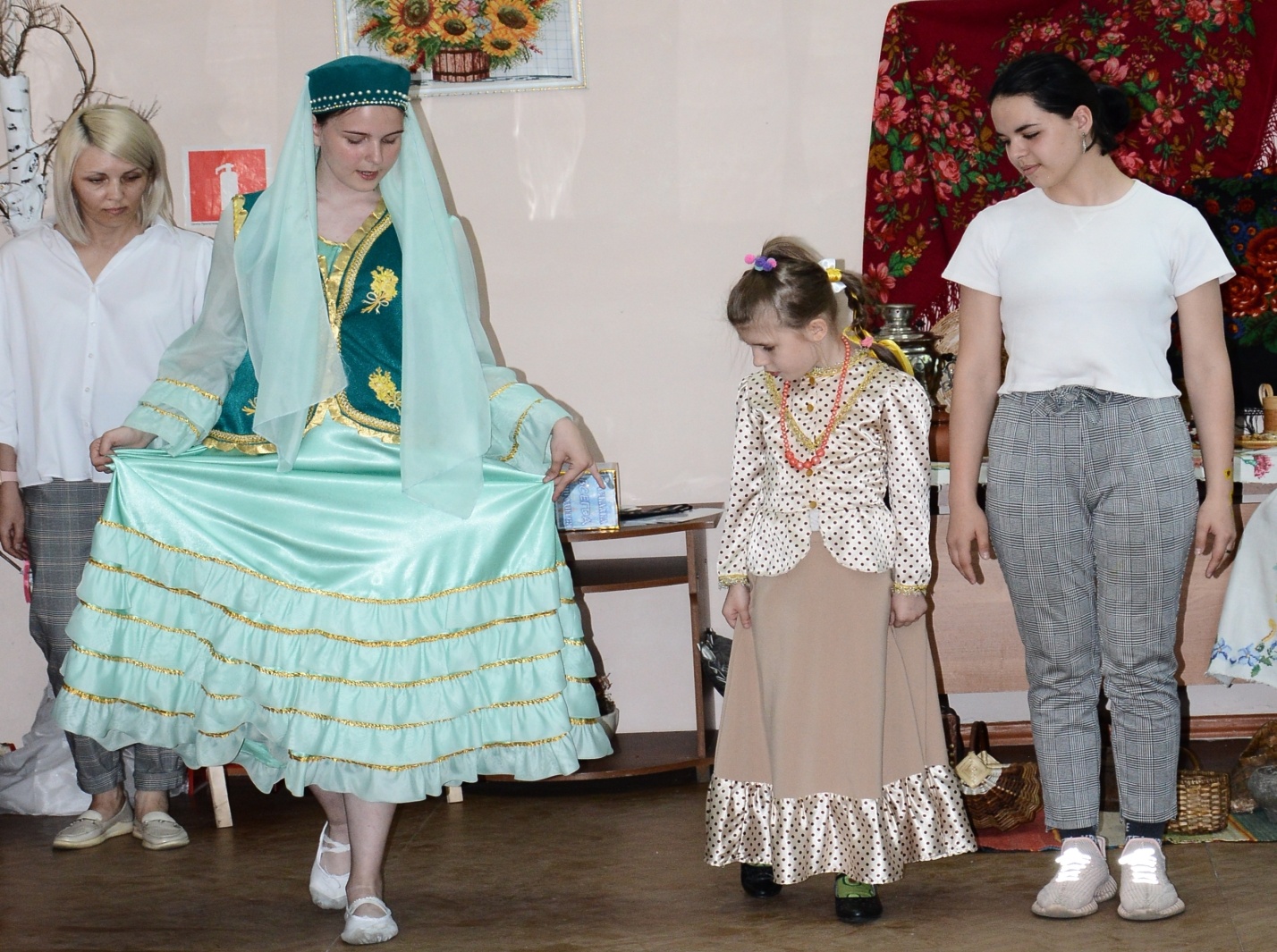 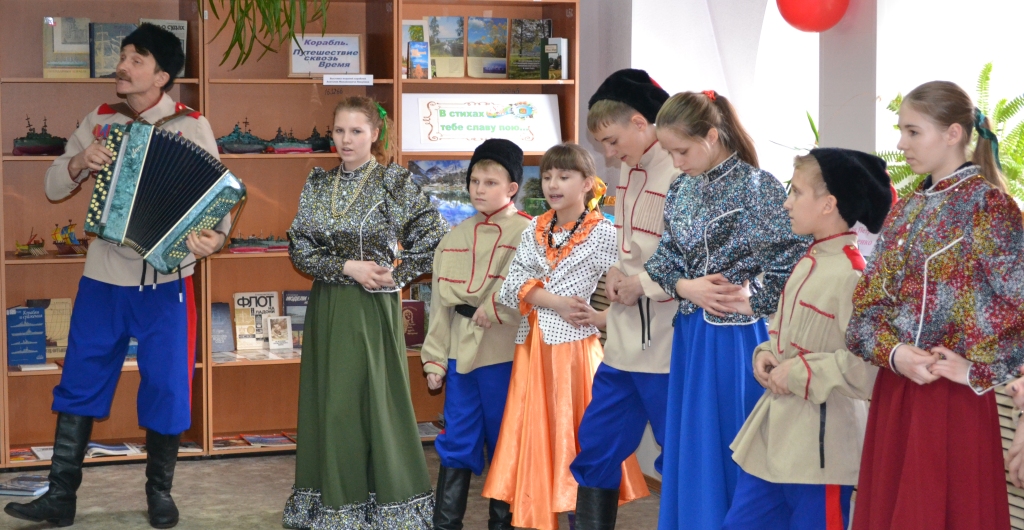 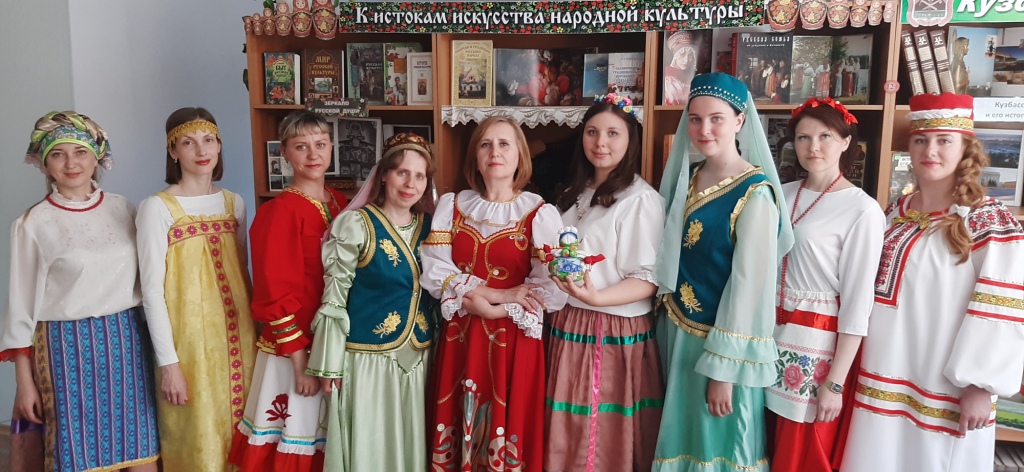 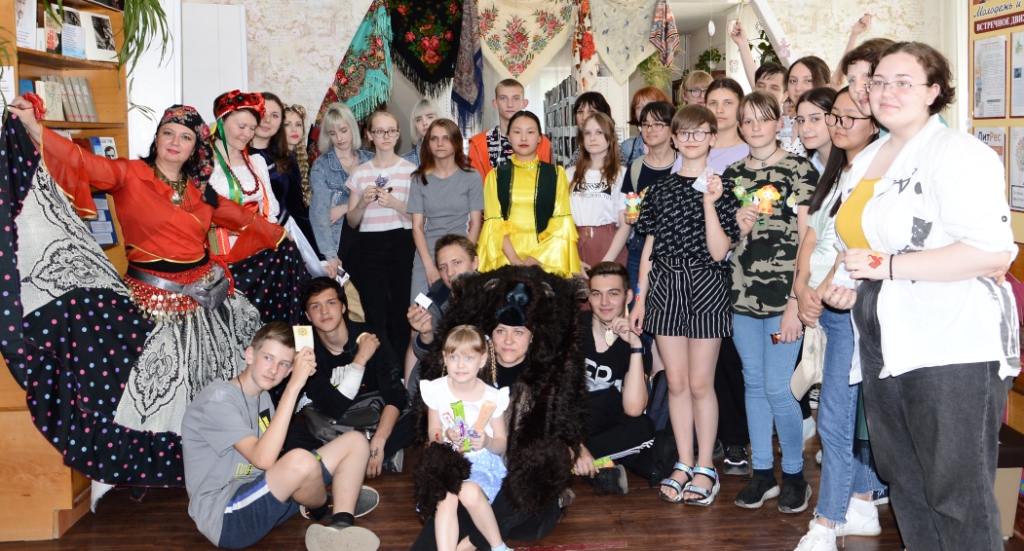 Встреча с Романом Ицковым
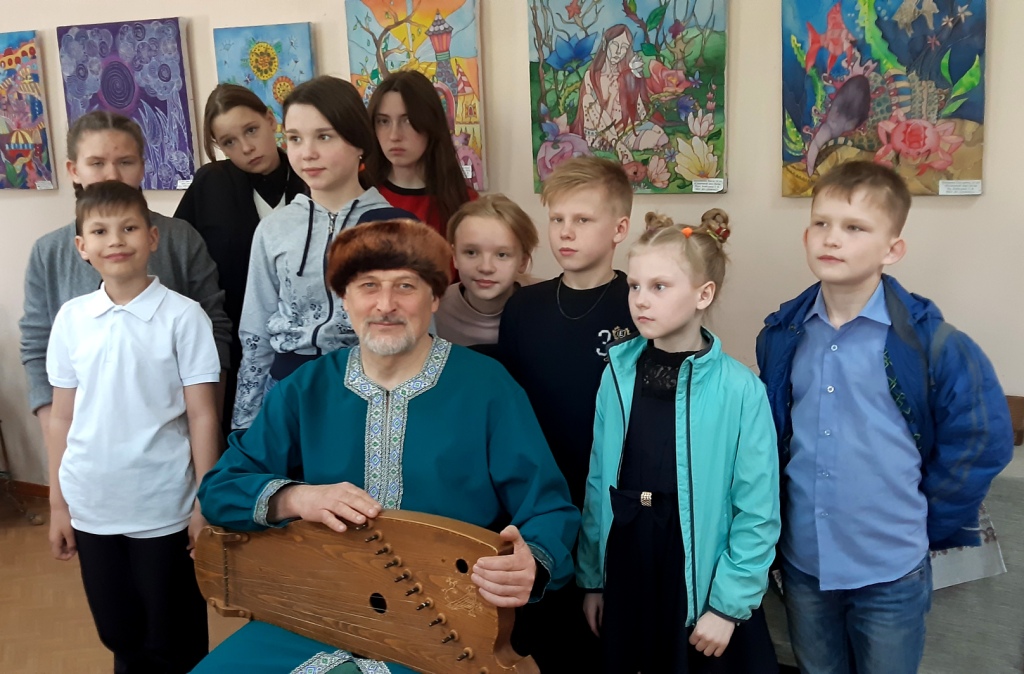 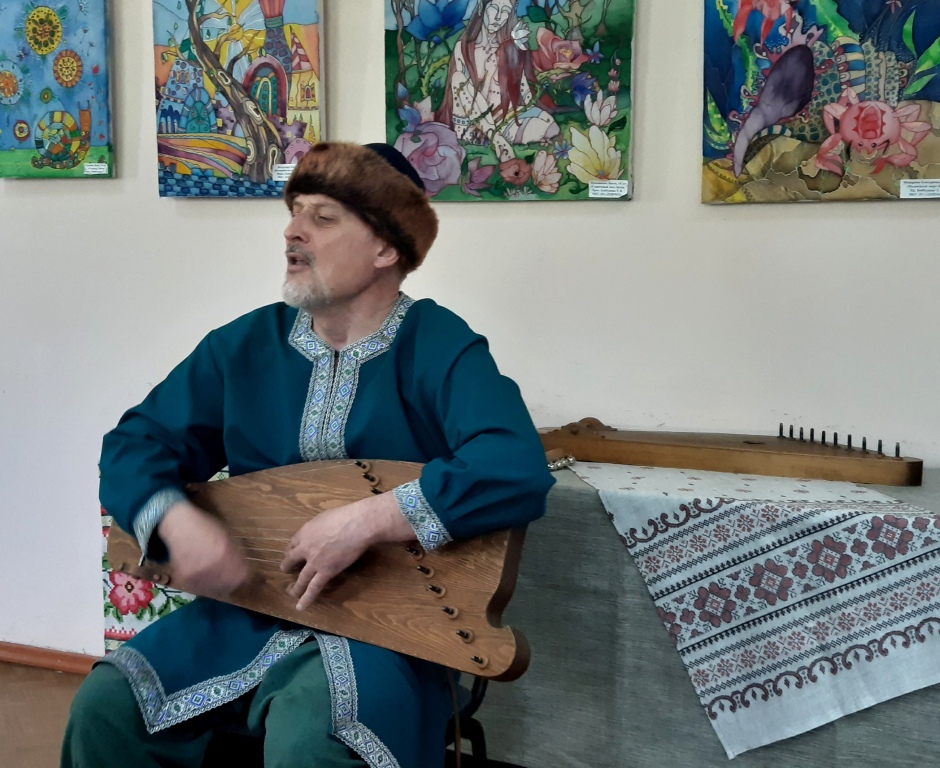 Память народа – культура хранит
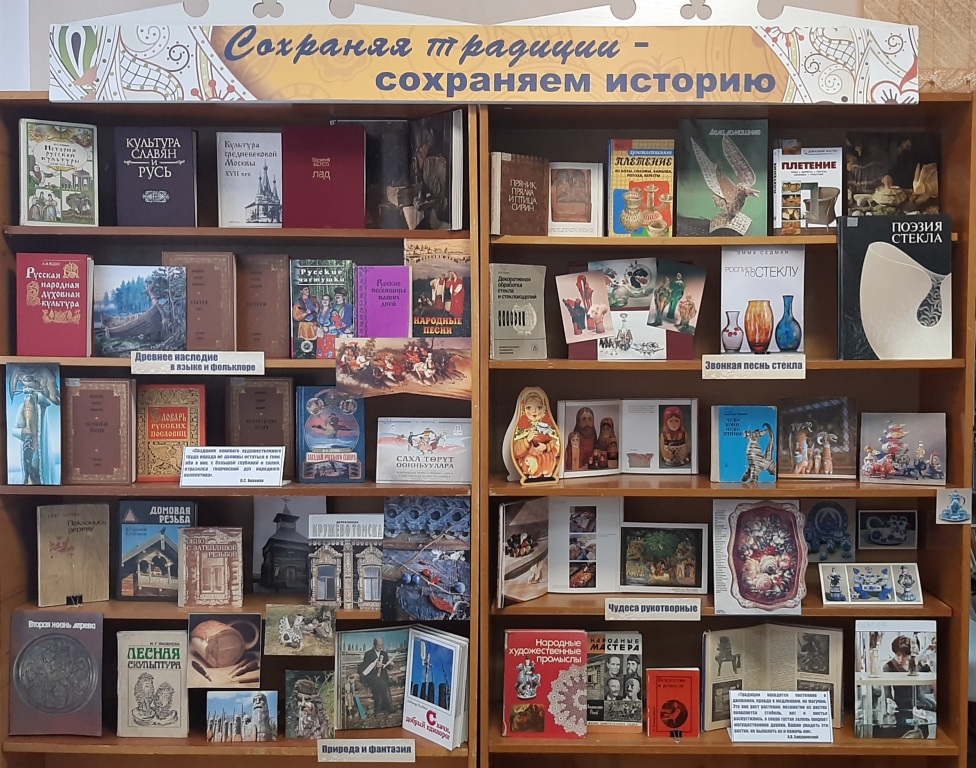 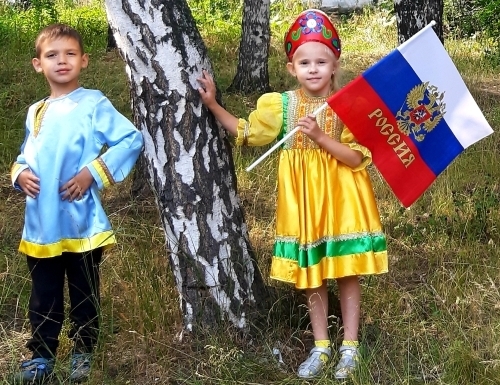 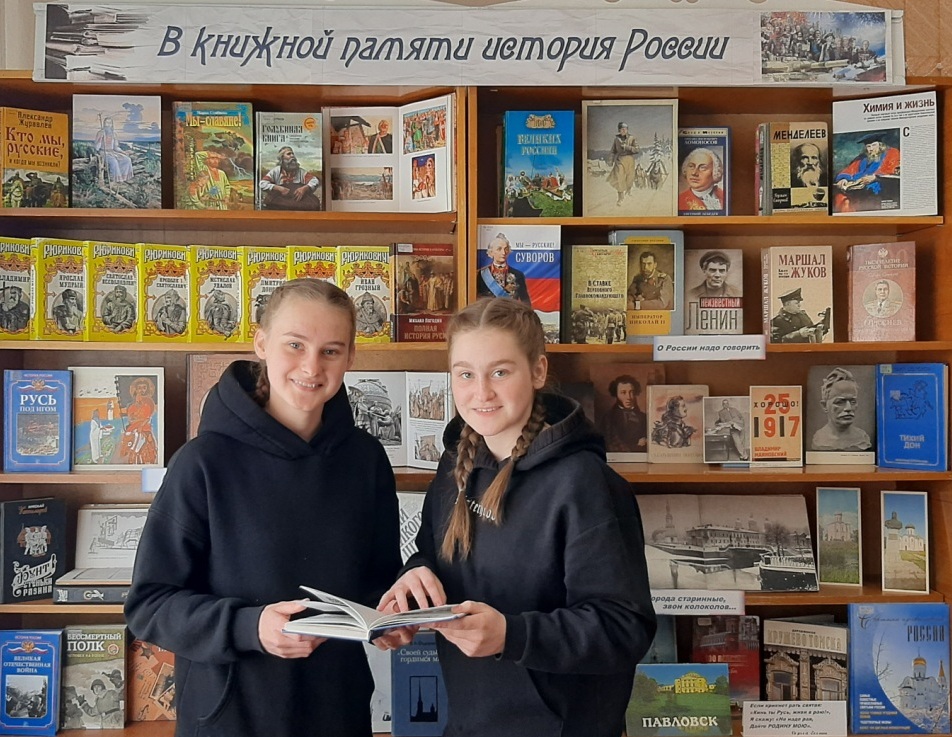 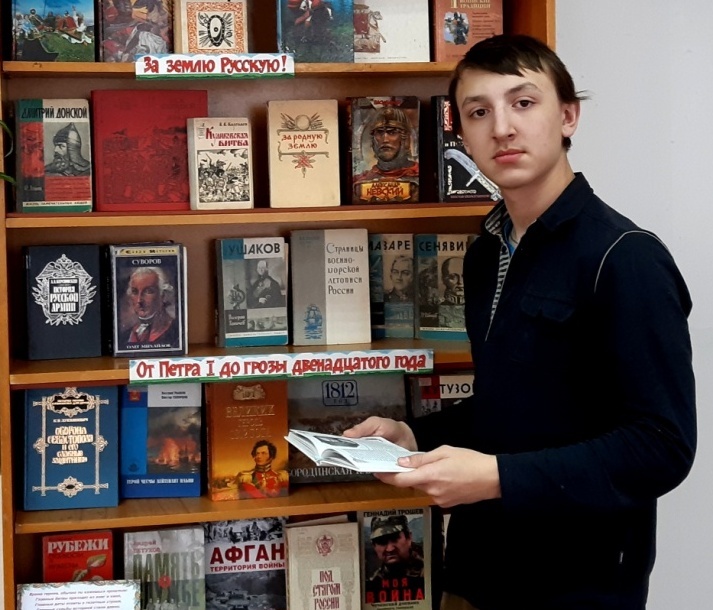 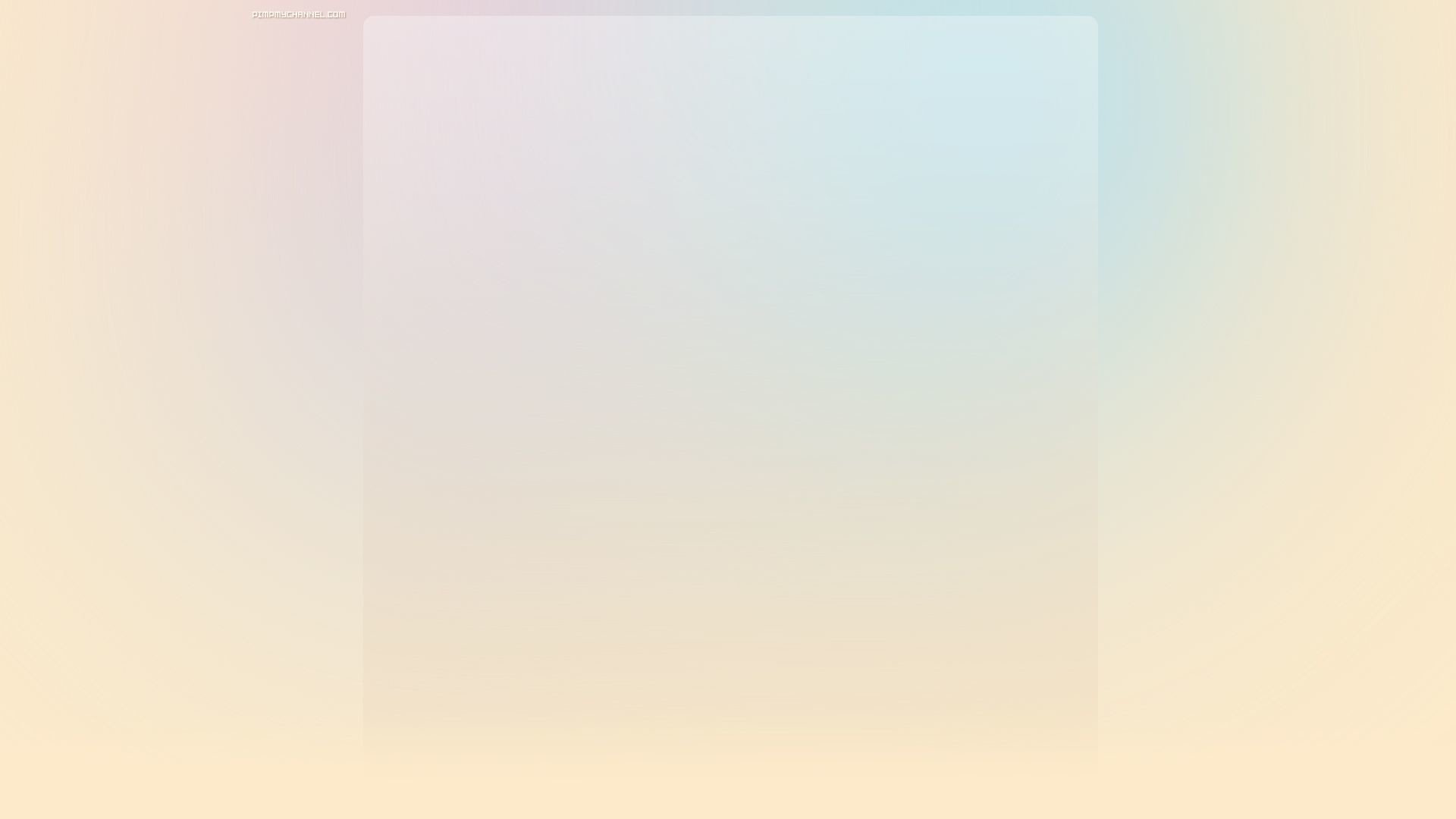 Спасибо за внимание!